Automations in cartographic generalization
Generalization of features classes, line simplification
2. lesson
Representing relief by older methods
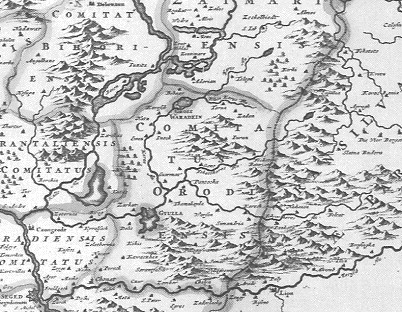 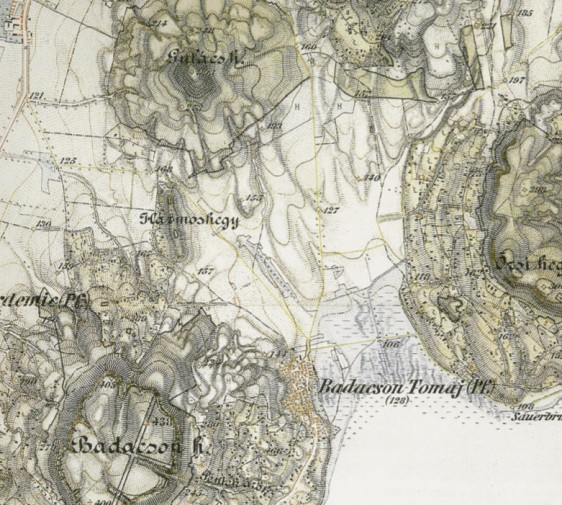 [Speaker Notes: Oldalnézetes domborzatábrázolás= hill profiles
Hachure map = csíkozás  They show orientation of slope, and by their thickness and overall density they provide a general sense of steepness. Hachure representation of relief was standardized by the Austrian topographer Johann Georg Lehmann in 1799.]
Representing terrain: Contour lines
[Speaker Notes: Eséstüske, kiegészítő jelek
Isoline, no crossing, elevation value, contour interval]
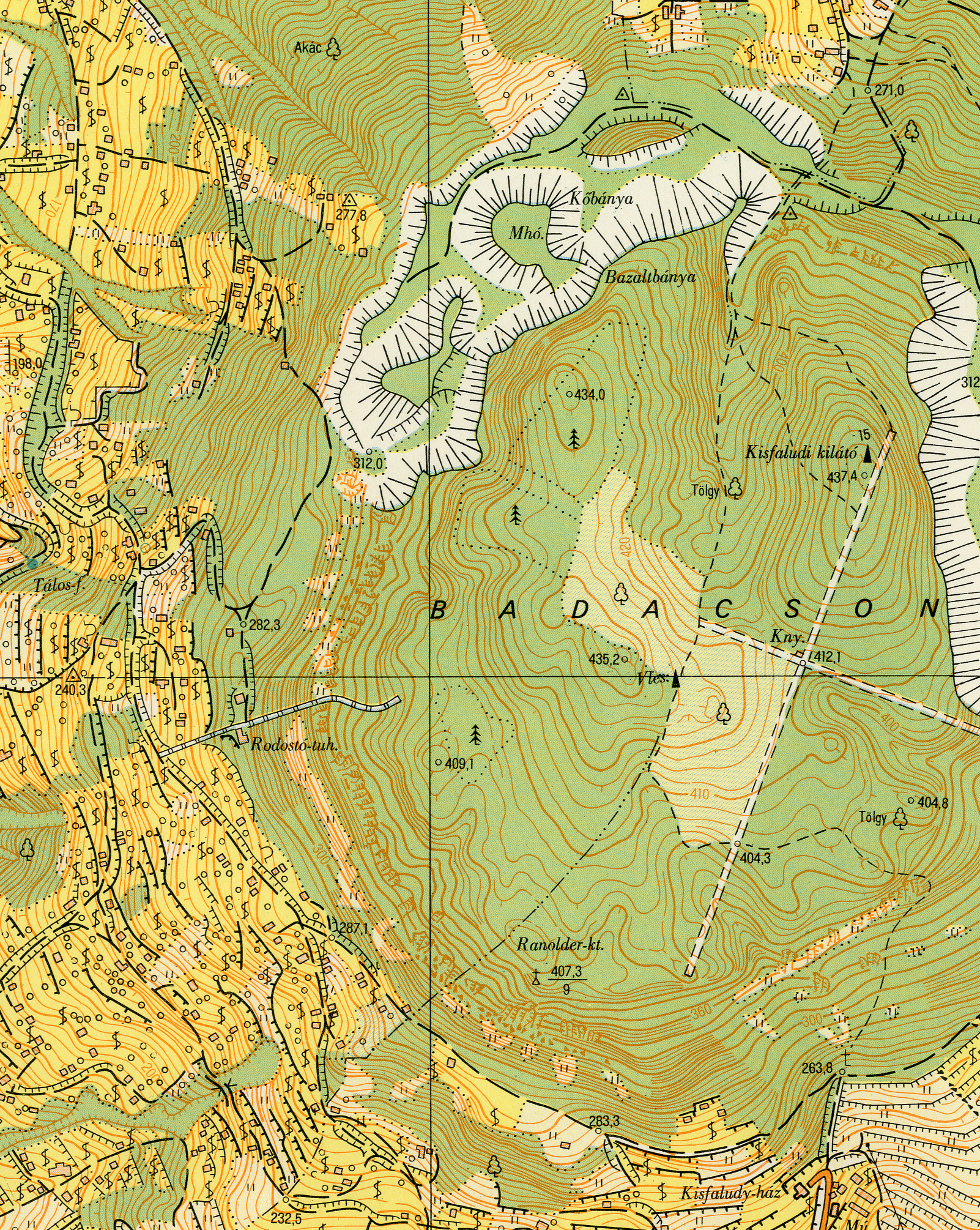 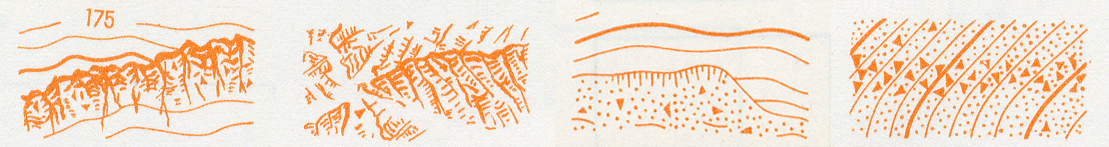 Topomaps in Switzerland
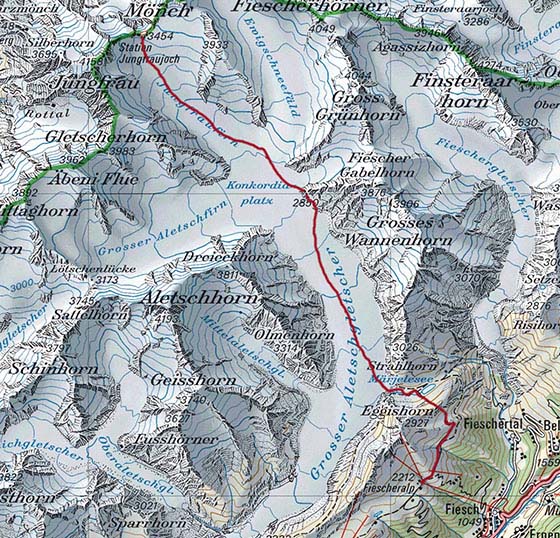 [Speaker Notes: Sziklák, gleccser]
Contour lines
Polylines
Horizontal and vertical gen.
Horizontal Line generalization algorithms
They are curves! Smoothing!
Vertical gen.: Selection of each elevation
Creating contours
Old data sources: stereophotogrammetry
Current sources: digital elevation models  (DEM), laser scanning survey, lidar surveys… (depends on scale)
Creating contour lines in a geoinformatics software (ArcGIS and QGIS)
Challange: the GIS software only make the lines and no other symbols
Horizontal generalization
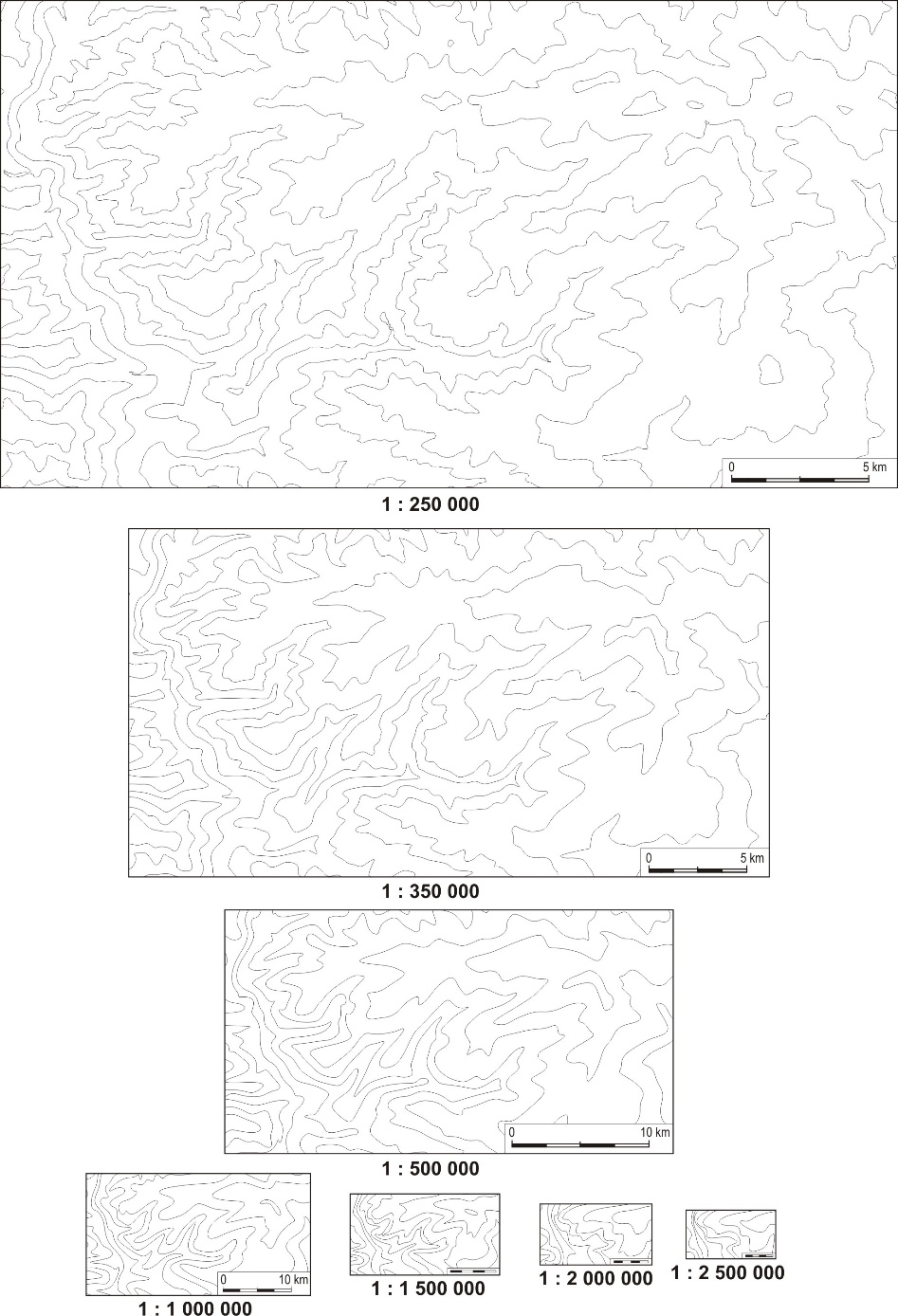 Reducing the number 
of polyline nodes, 
while keeping geometry.
Usage of line simplification and smoothing algorithms.
Vertical generalization: Carpathian basin and the Iberian abyssal plain
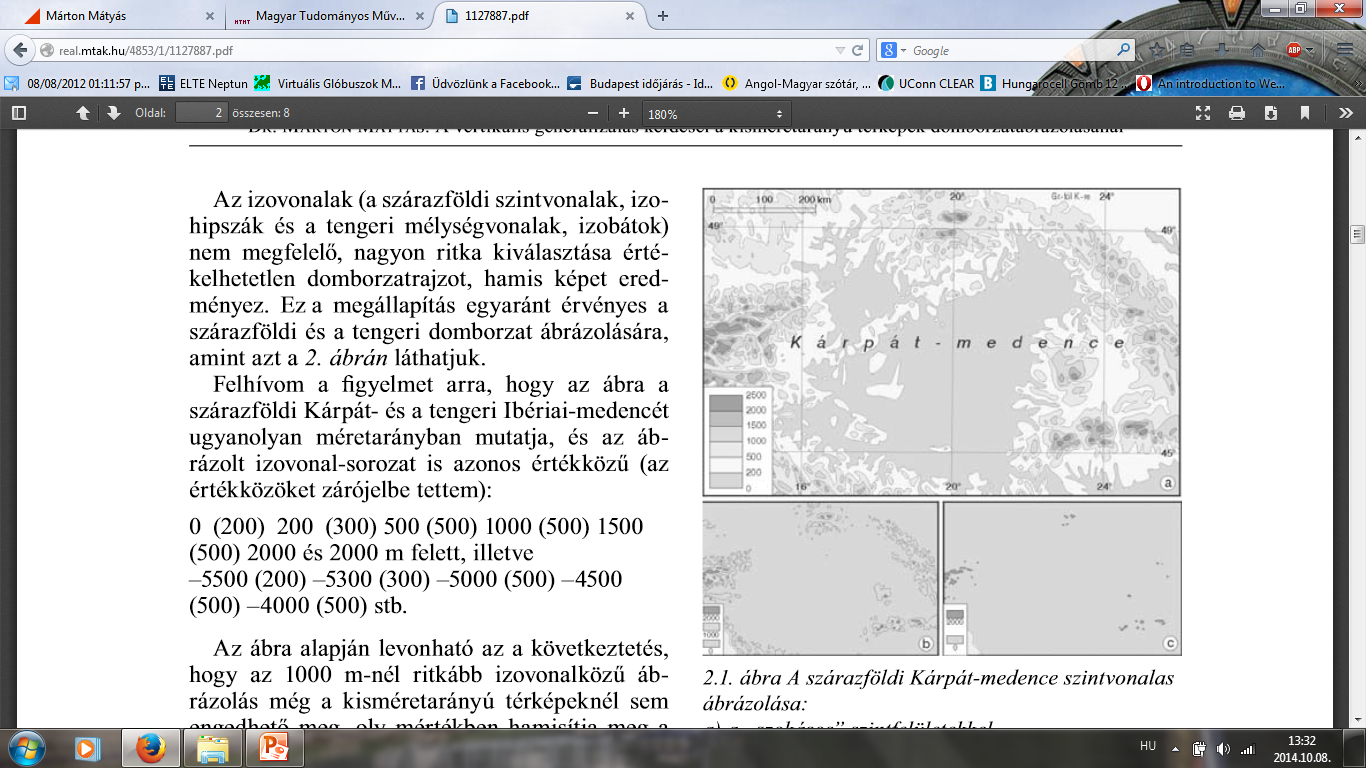 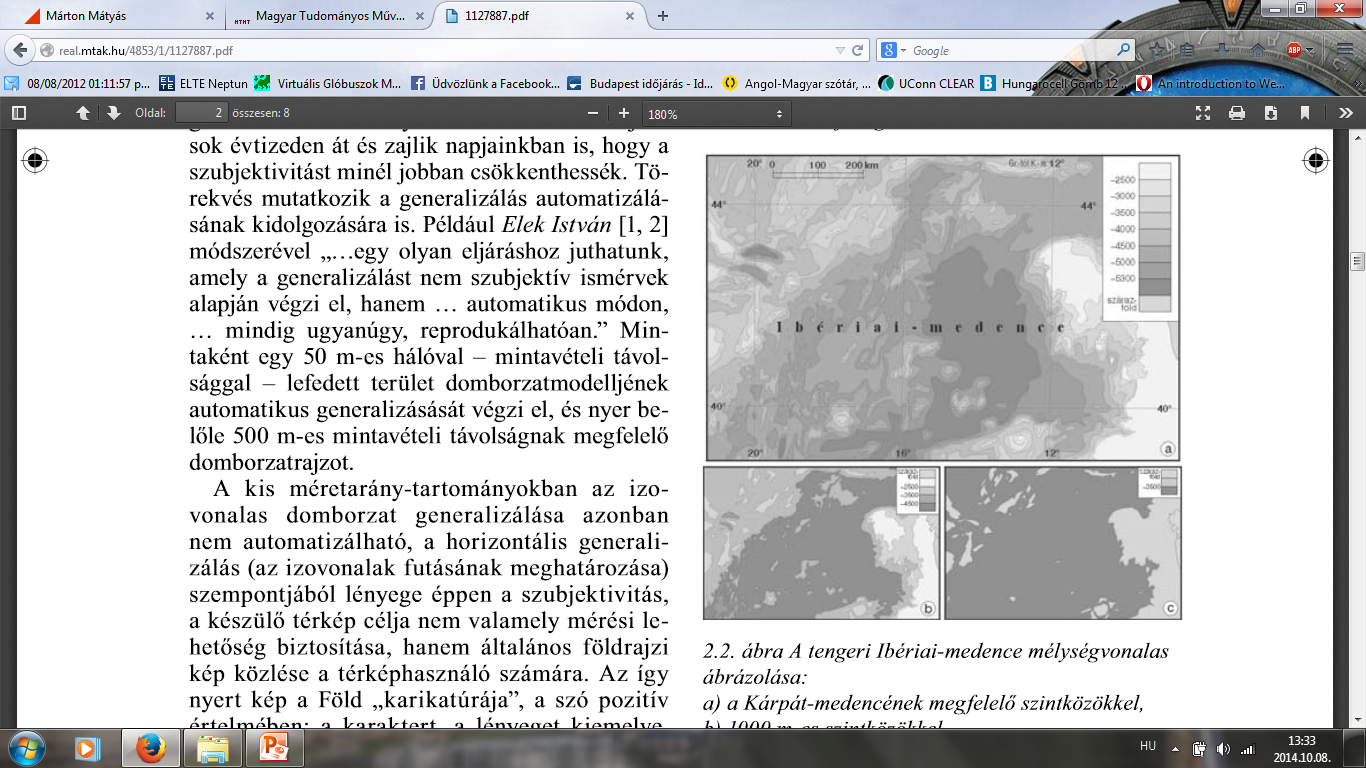 Imhof (1965): a) Increase of elevations by geometric progression, b) The method of „equal area stairsteps ”
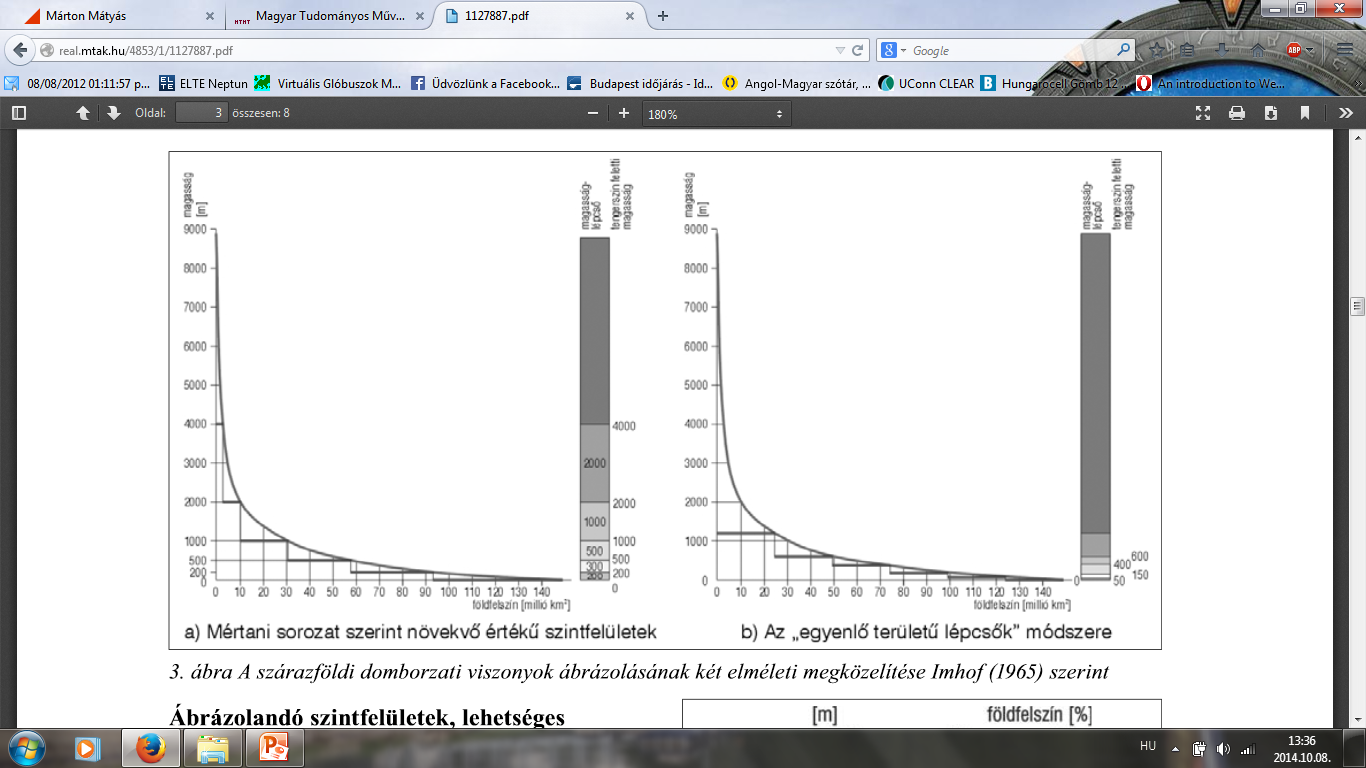 The frequency of elevation (height and depths) values of the Earth in percentage of the total surface
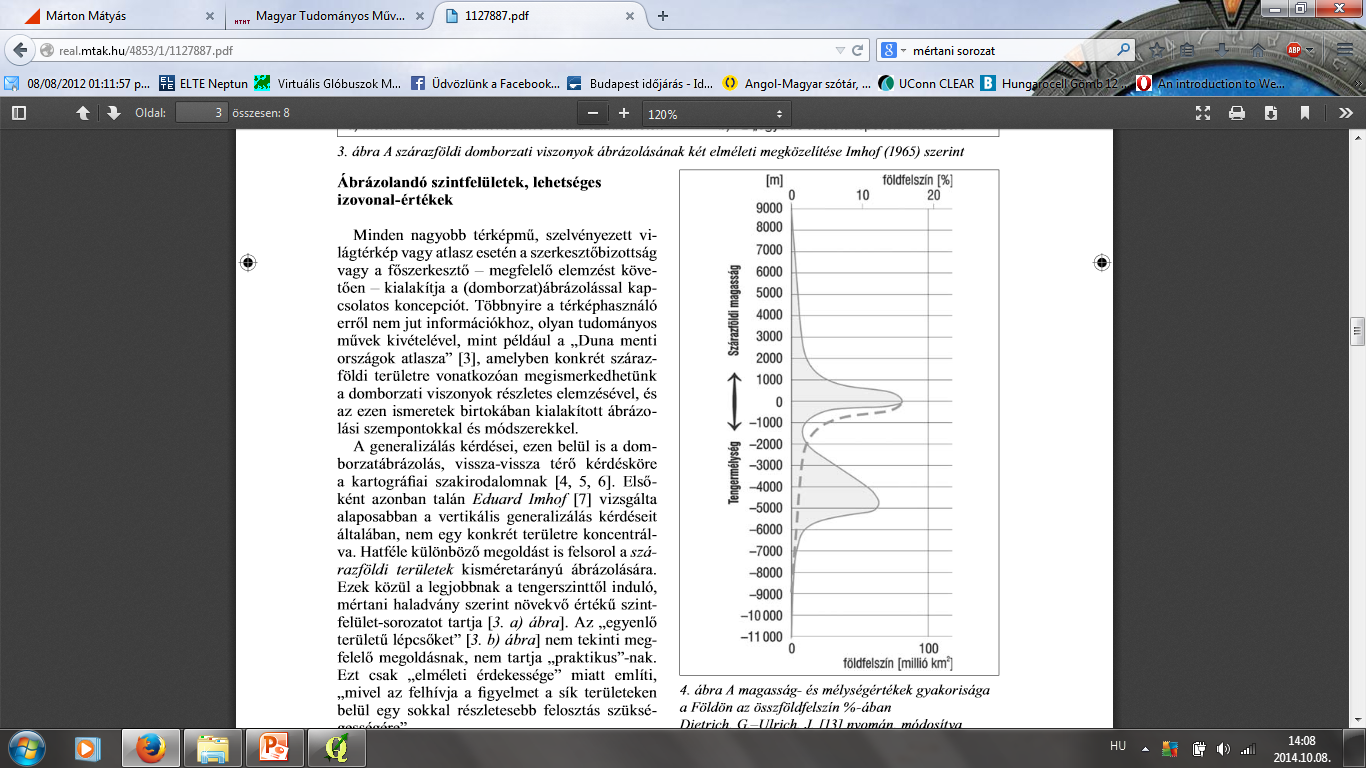 Earth surface (%)
Landmass
Oceans
Earth surface (million km2)
Bathymetric lines
The representation of optimal number of bathymetric lines is important.
DEM, which contains bathymetry: ETOPO1
Example: the number of contour intervals on maps of various scales
Hypsometry and bathymetry
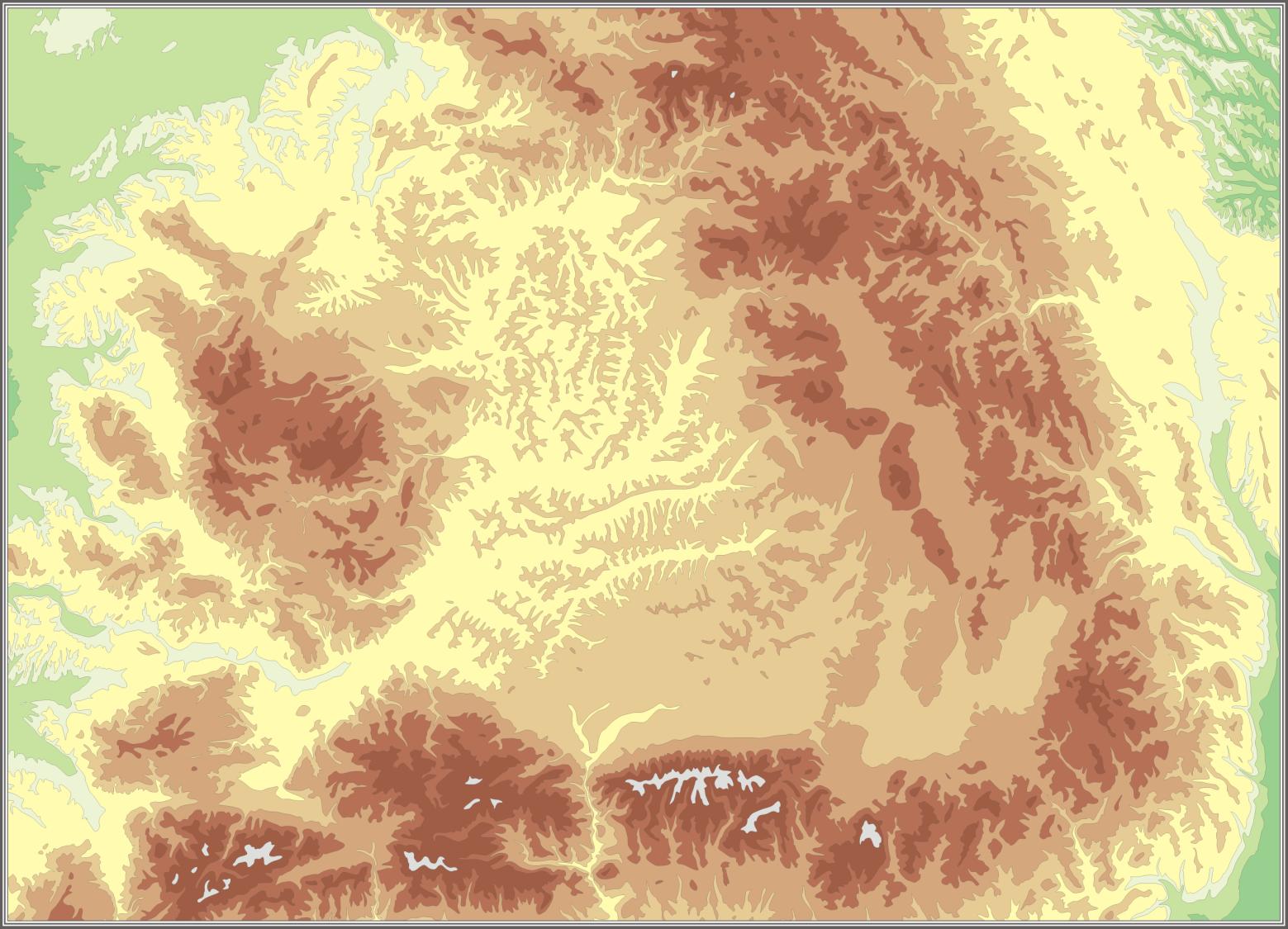 Hipsometric and bathymetric tint
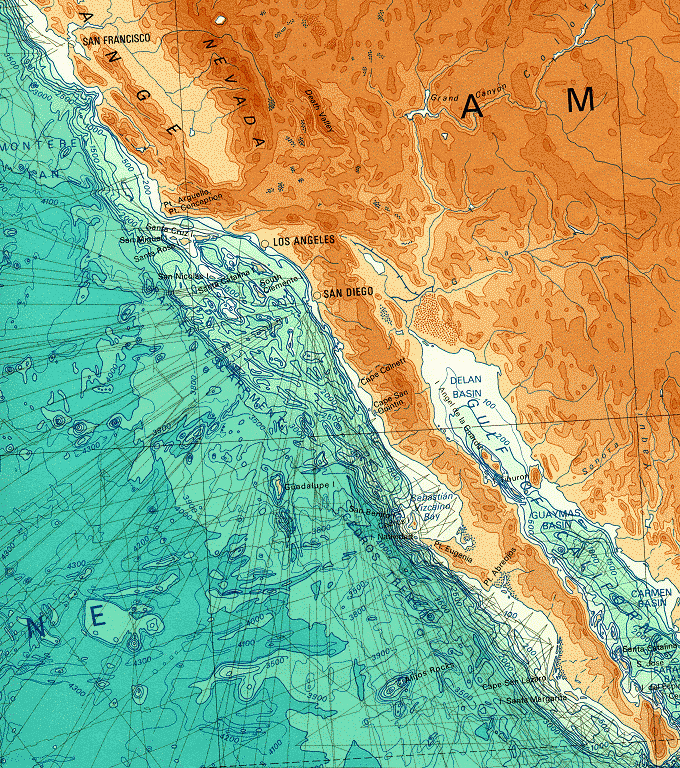 For terrain representation only in small scale

There are two types in digital cartography: Continous and discrete colouring
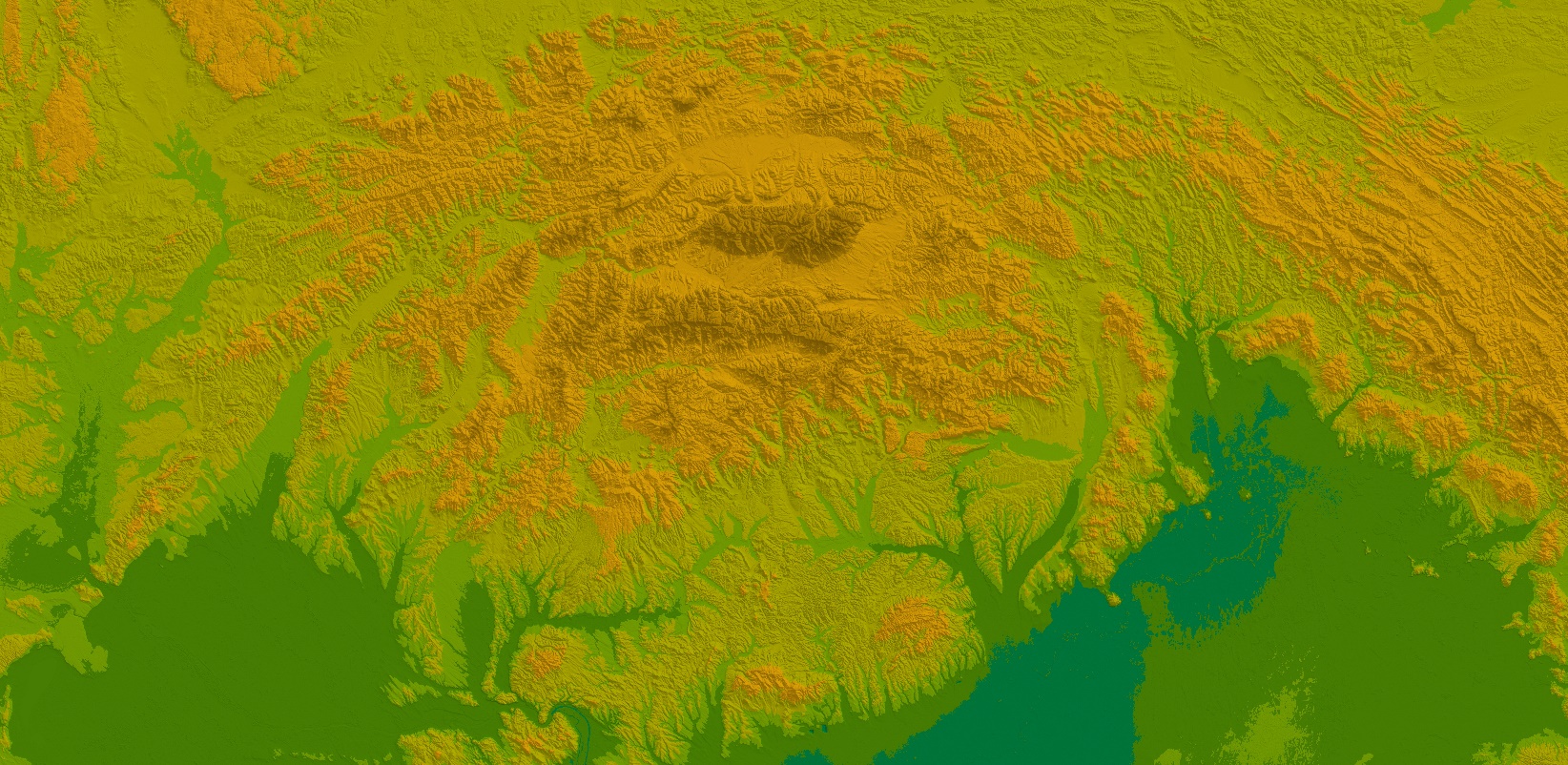 Hill shading
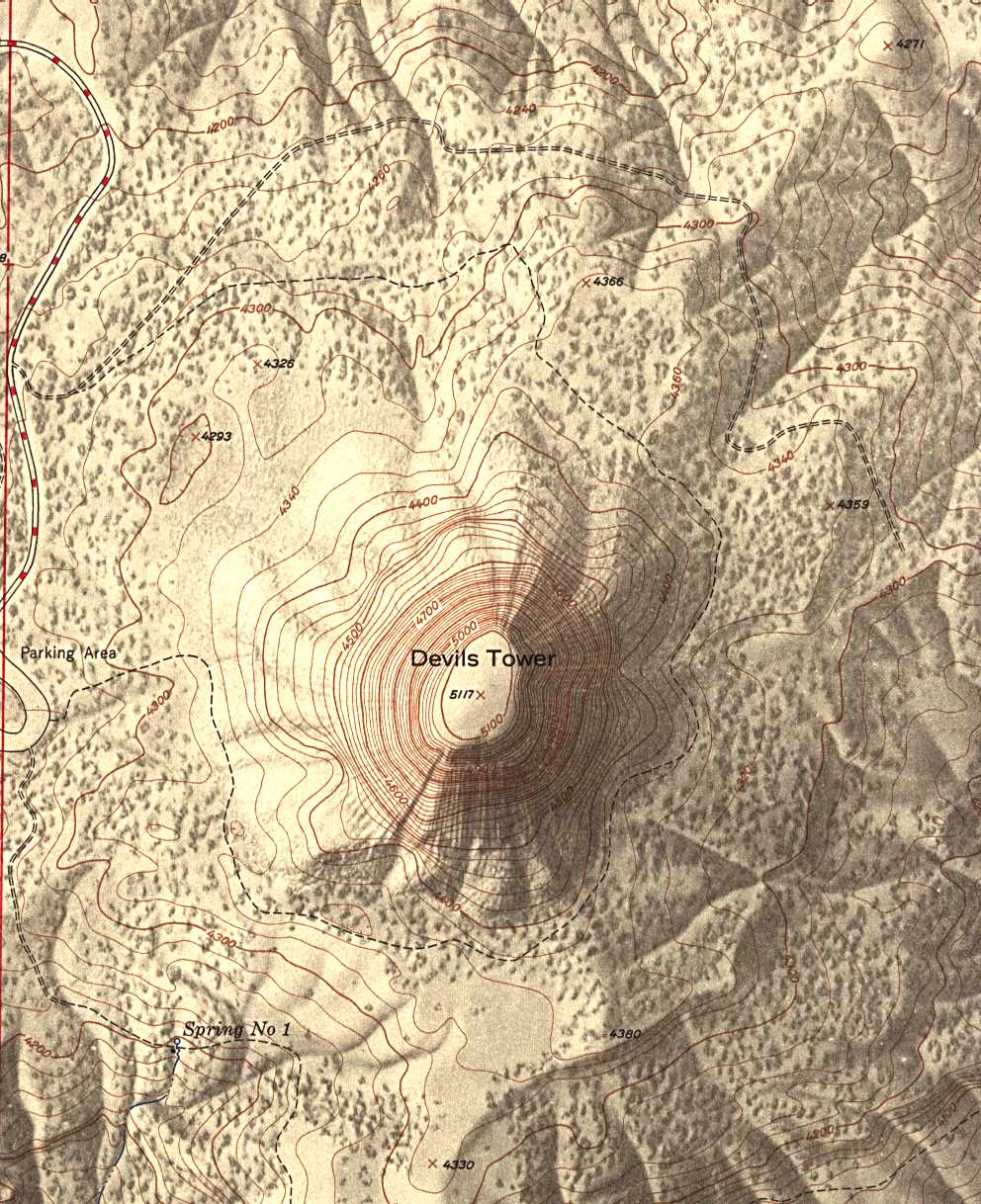 Water network - rivers
Polyline generalization and smoothing
Selection (refinement):
Delineation!
Database driven gen: attributes contains the importance of each rivers. (Average discharge/the volume rate of water flow/
Together with contours! The contours should follow the water system and not reversed!
Water network –lakes or rivers represented as polygons
Polygon simplification Polyline
Smoothing

When change the representation of rivers as polygon to polyline? (Collapse)
Amalgamation
[Speaker Notes: http://www.colorado.edu/geography/babs/webpage/publications/NACIS%202012_Buttenfield_et_al_2012_Braids.pdf]
Simplification
Point remove algorithm (ArcGIS) with different tolerance values (original, 100 m, 200 m, 500 m)
Simplification with lost topology
Important to preserve topology
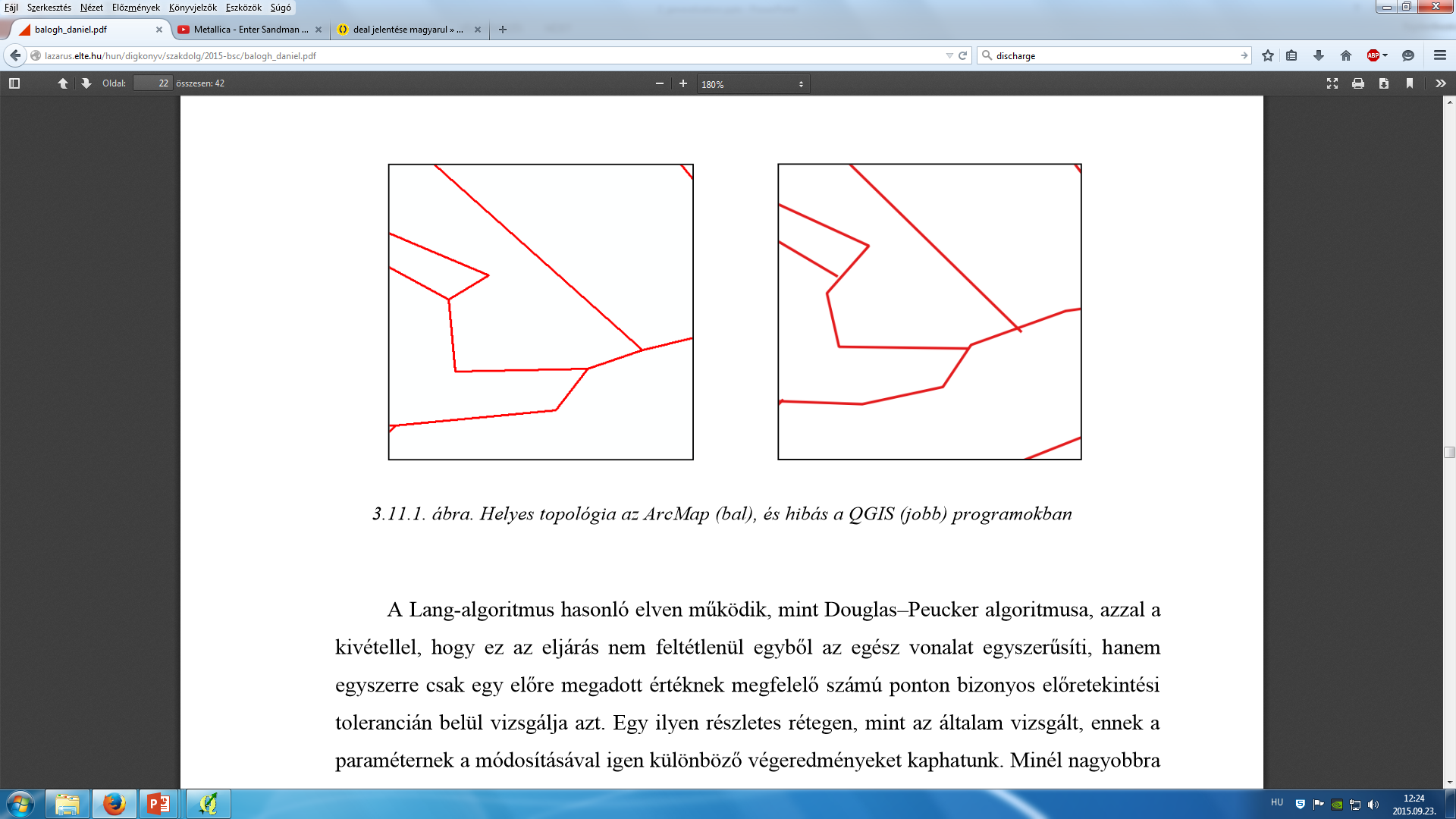 Smoothing after simplification
Pay attention for checking geometry
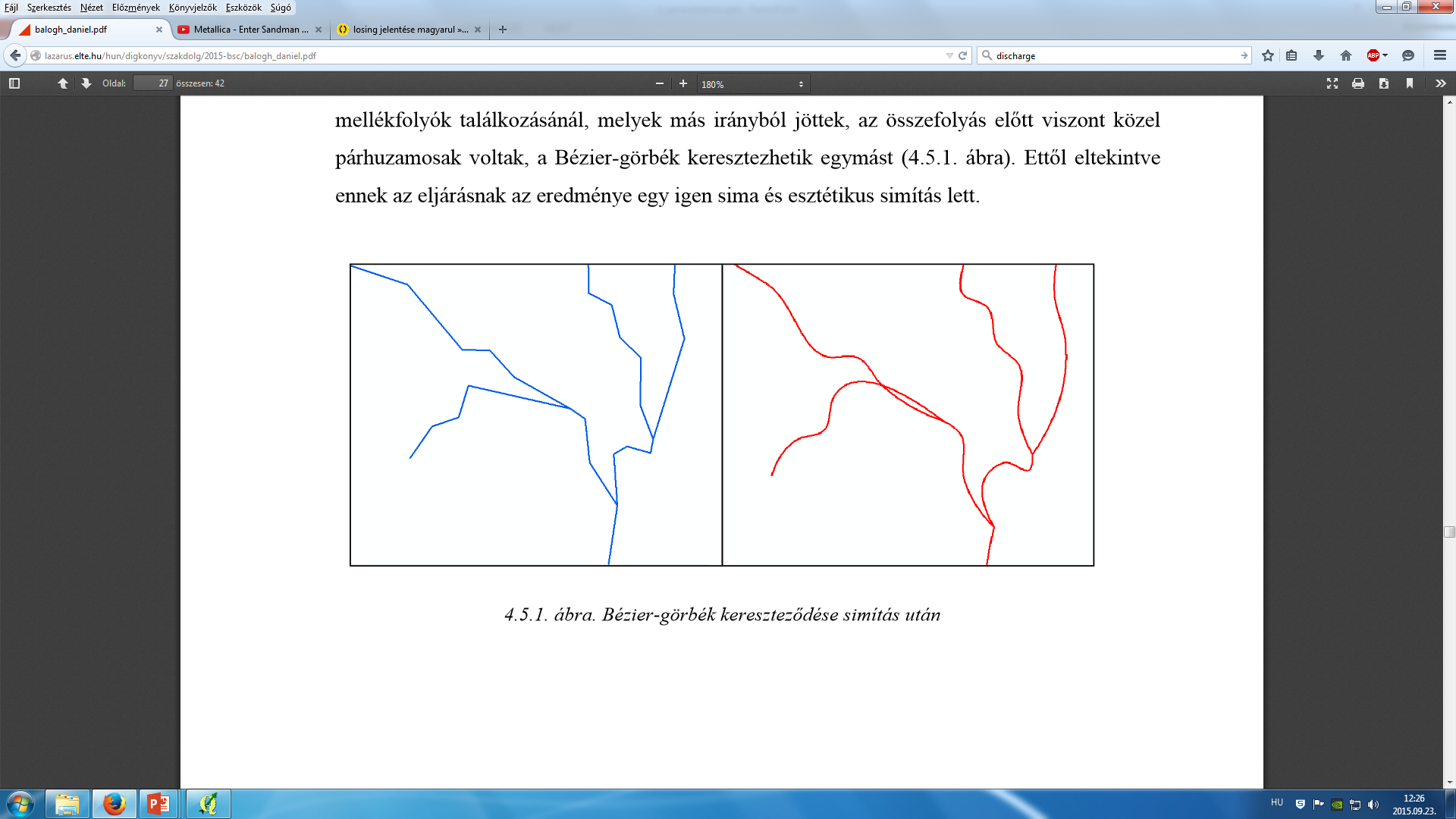 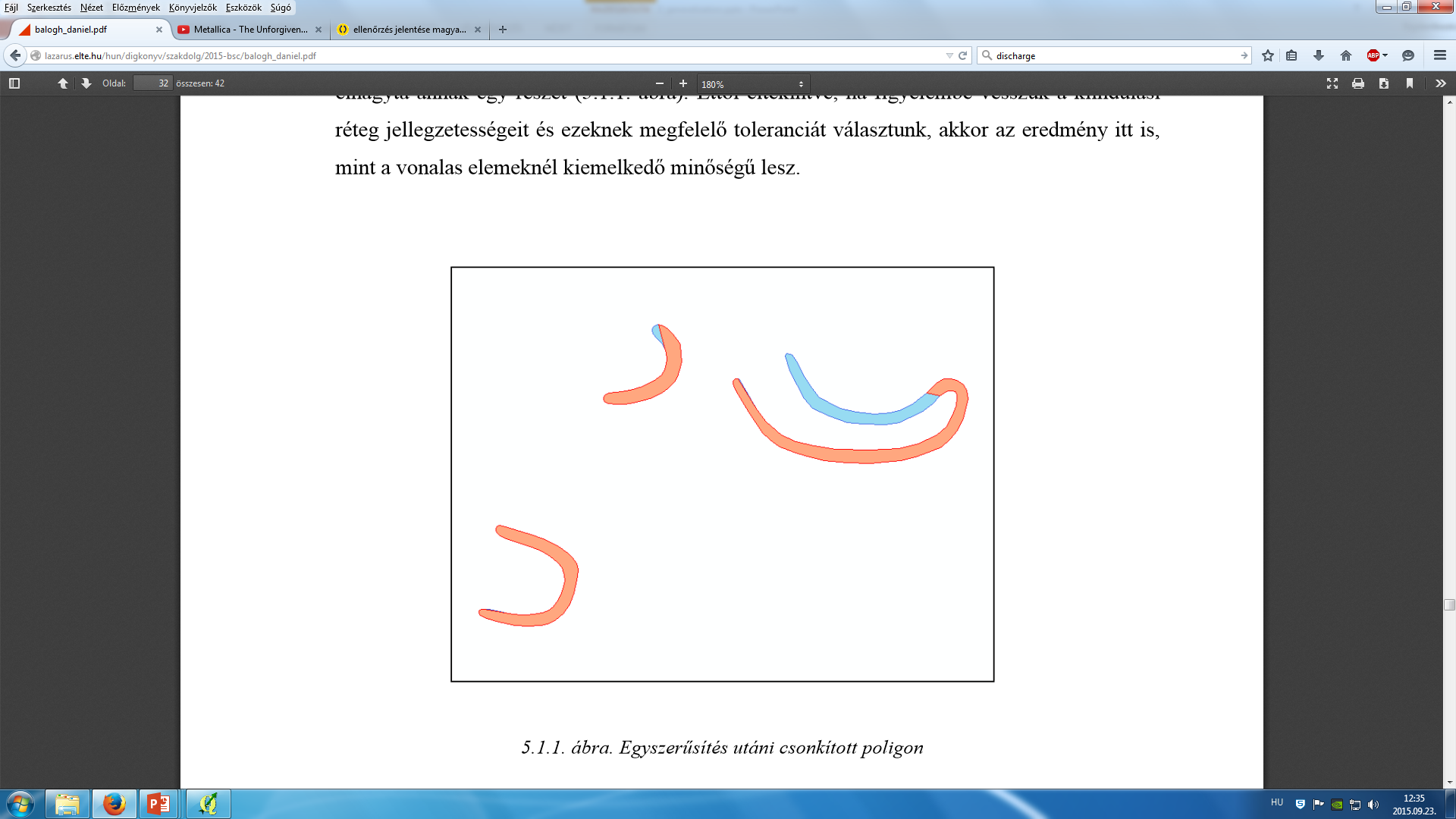 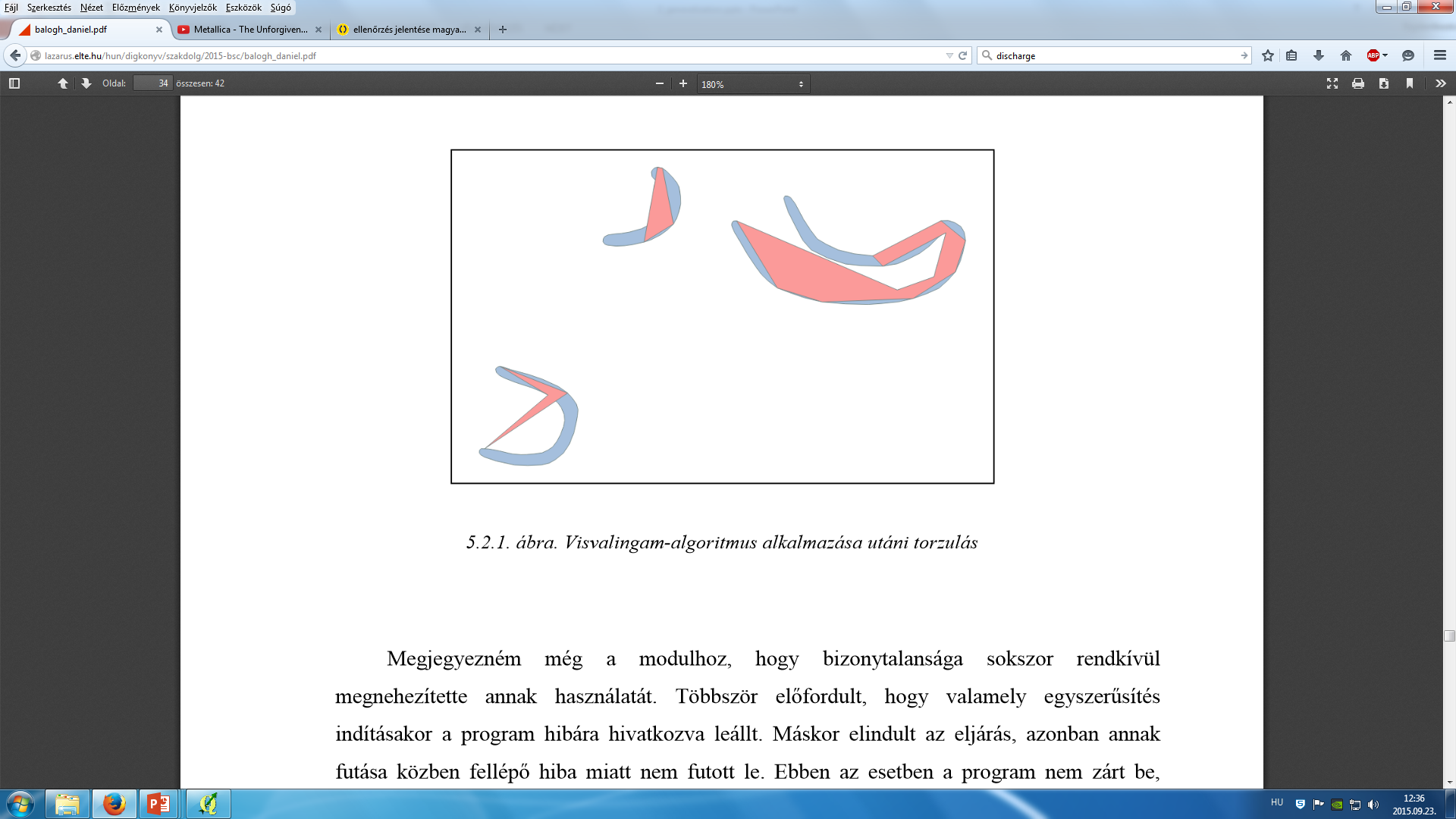 Delineation
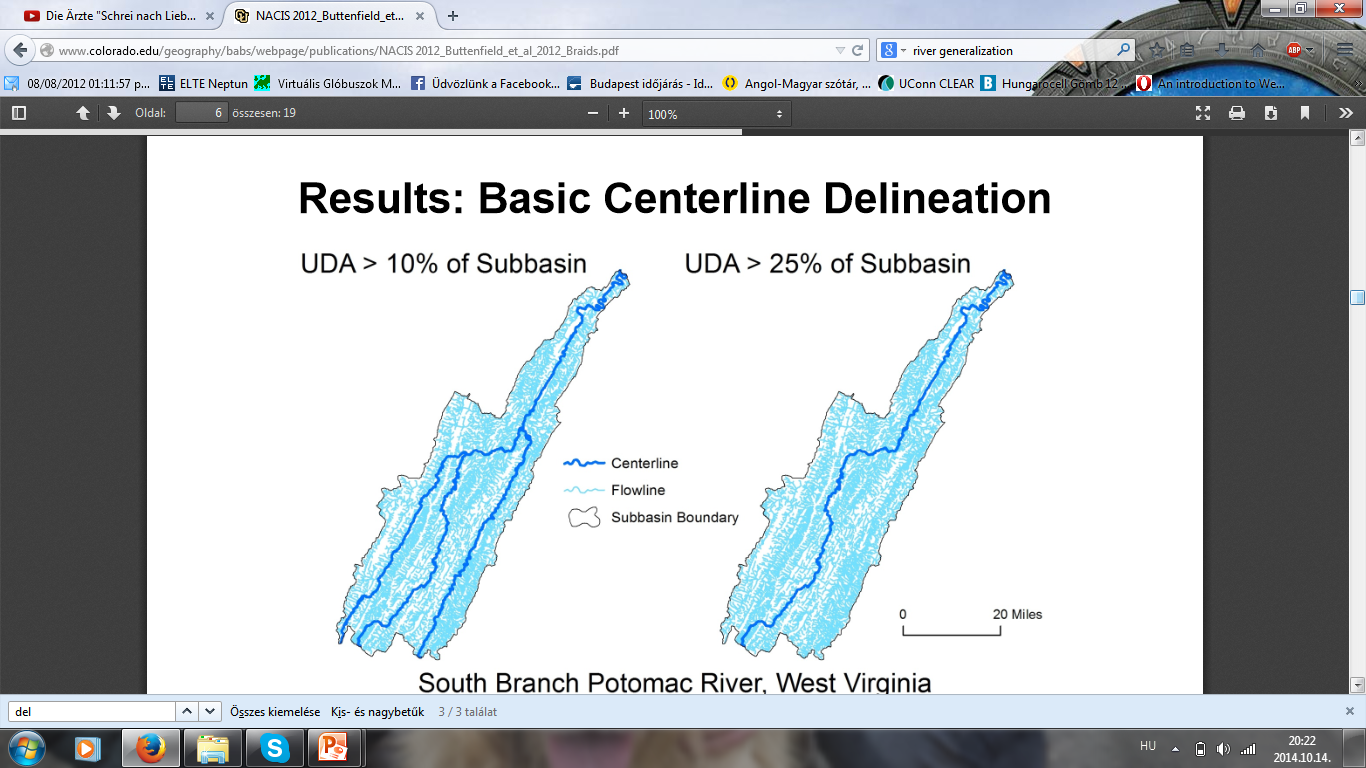 Coastlines
Convert the polygons to polylines
„No topology”
„0 meter” special case of contour lines

Example: Drazen Tutic: Area preserving method: http://www.kartografija.hr/gshhs/
Preserving areas
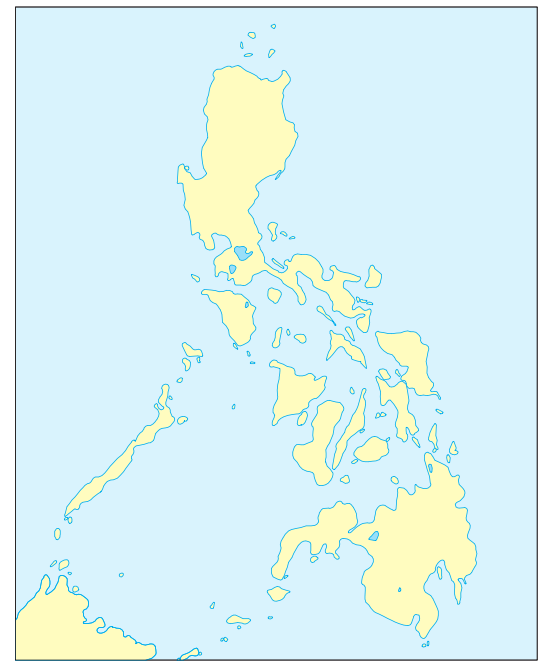 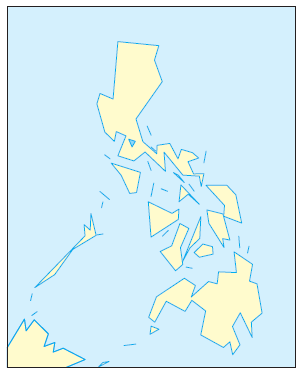 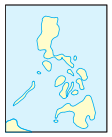 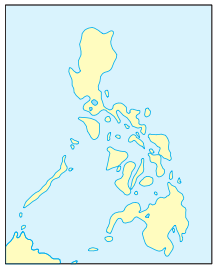 1:100m    
1:50m        1:20m
Coastlines
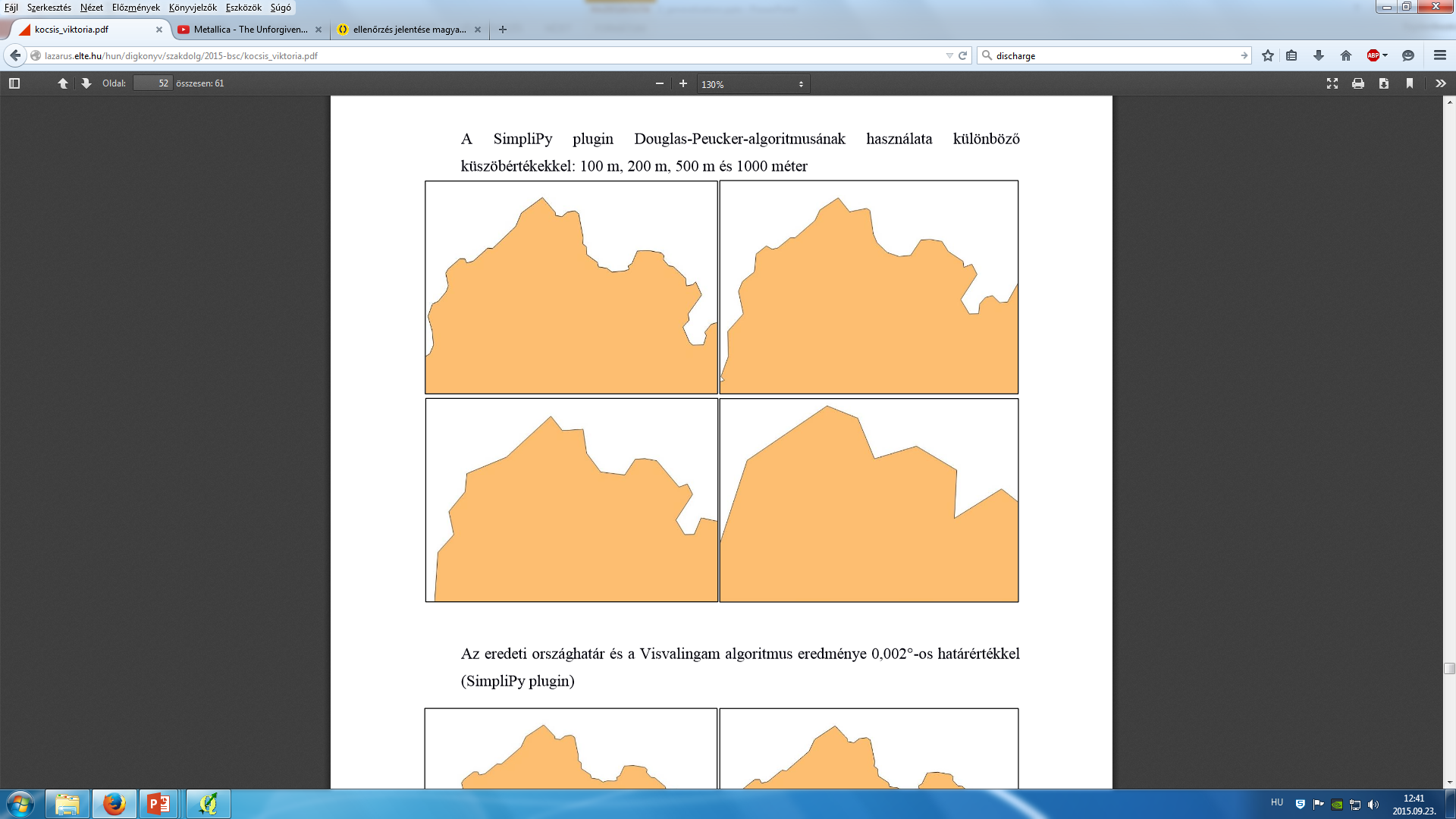 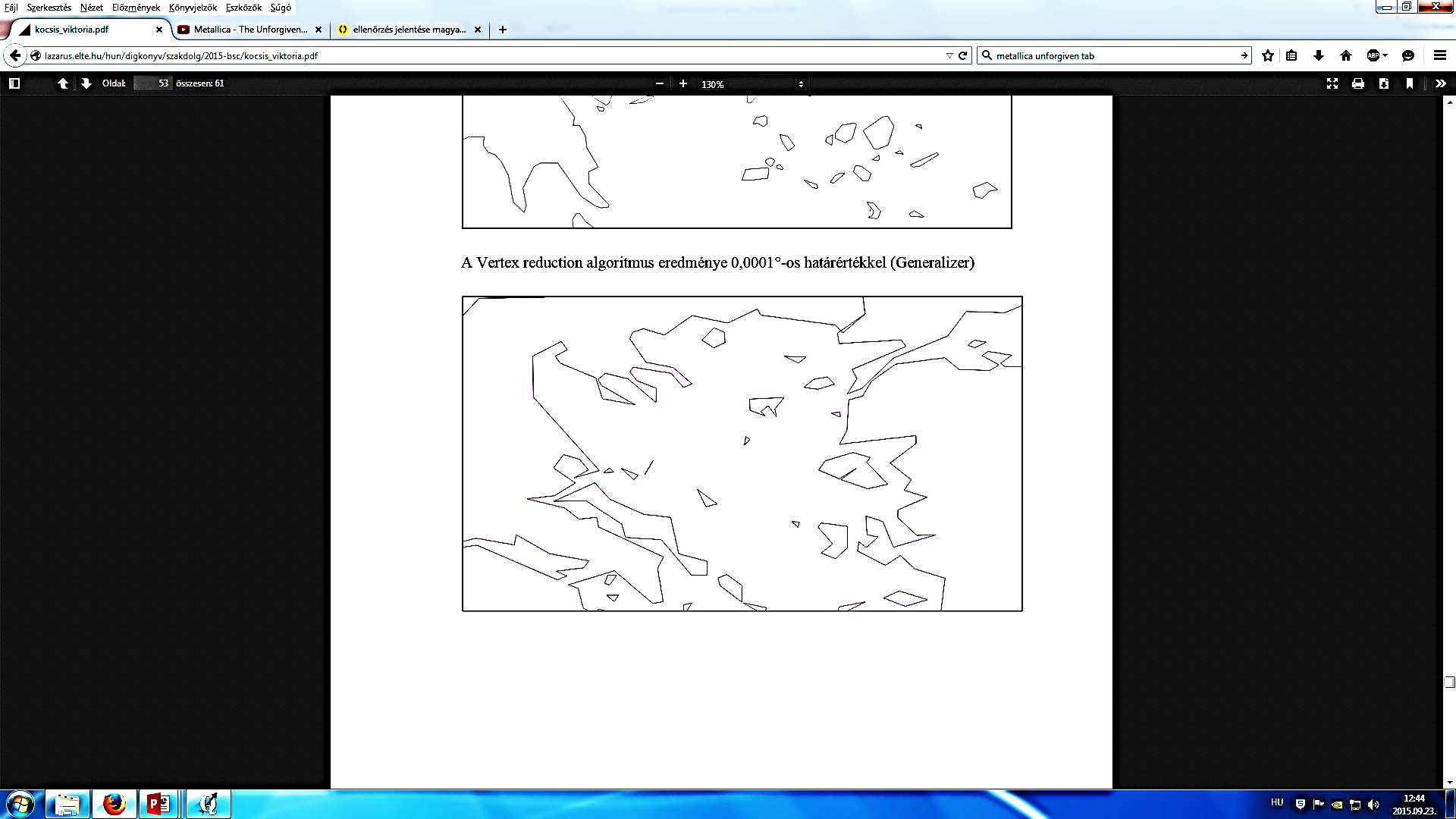 Mistakes in automationsintersections or closed lines
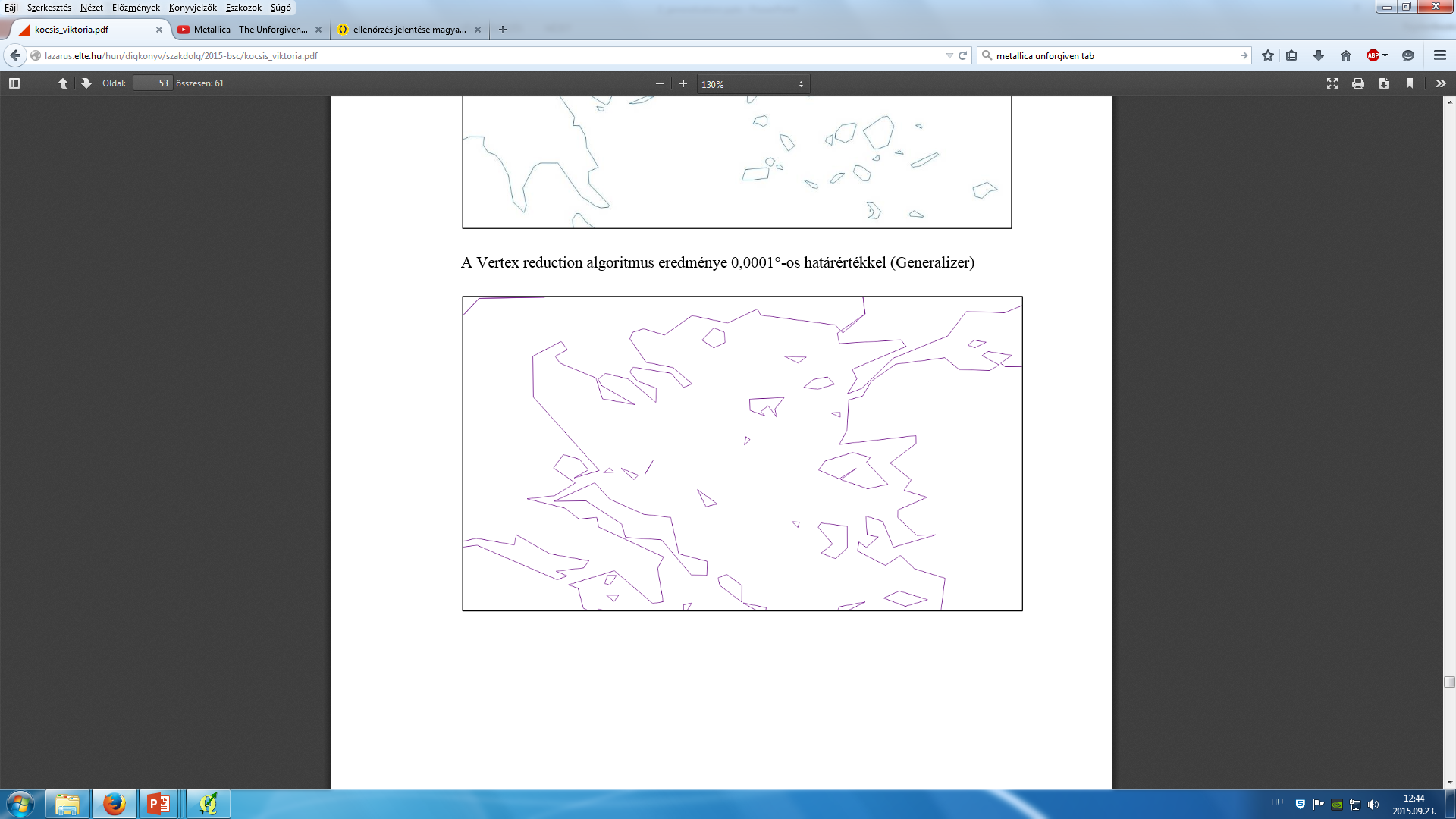 Borders
Consider to preserve the topology Critical points
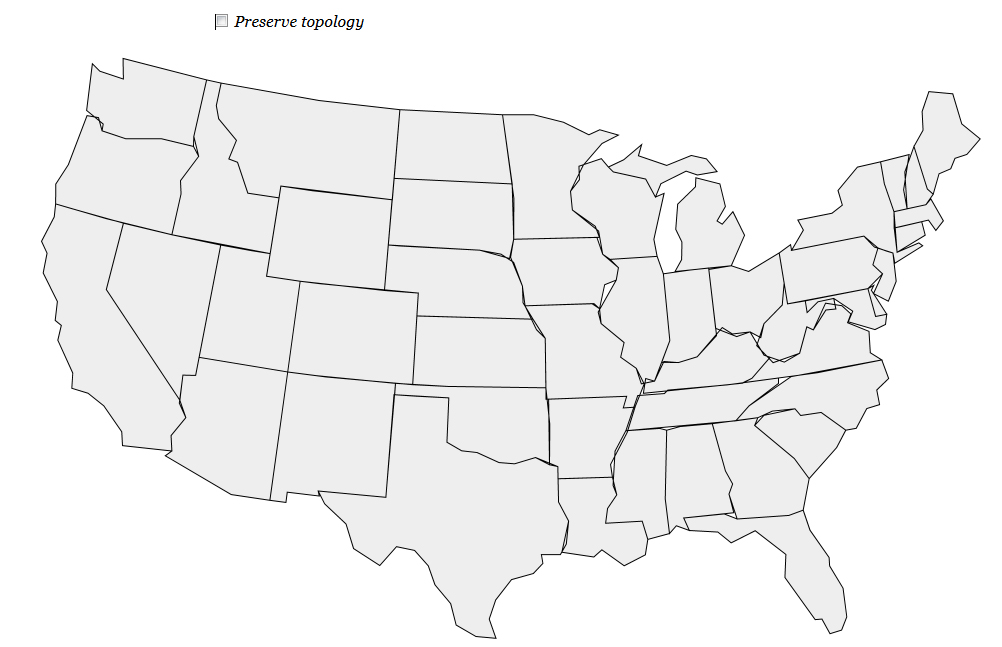 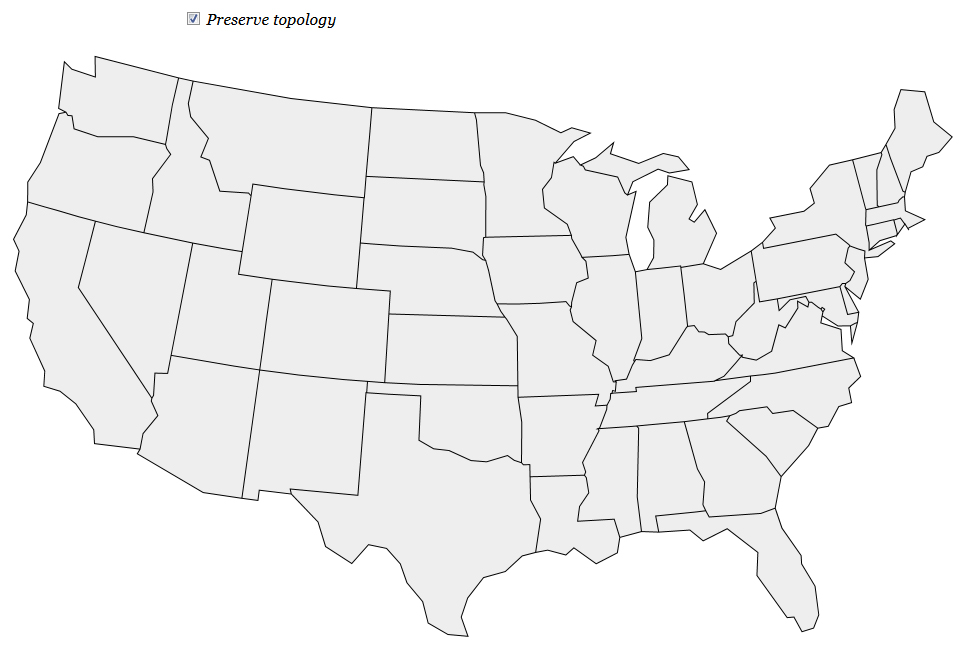 Borders
At administration borders, we can not leave each units. 


A nice examples available here: http://bost.ocks.org/mike/simplify/
https://www.jasondavies.com/simplify/
Roads
Polyline simplification
Selection by categories (importance)
Selection by average traffic
…
If you no have categories an example is here:
http://www.cartogis.org/docs/proceedings/2012/Brewer_etal_AutoCarto2012.pdf
Railways
Example for categories
International or national traffic
Rail-gauge (Distance between rails)
Used/not used (closed)
Normal railways, Suburban railway, tram lines

Smoothing!
Buildings
Selection by grouping  Amalgamation
Enhancement of important building
Displacement (to each others, to roads)
Collapse-> Change the symbol
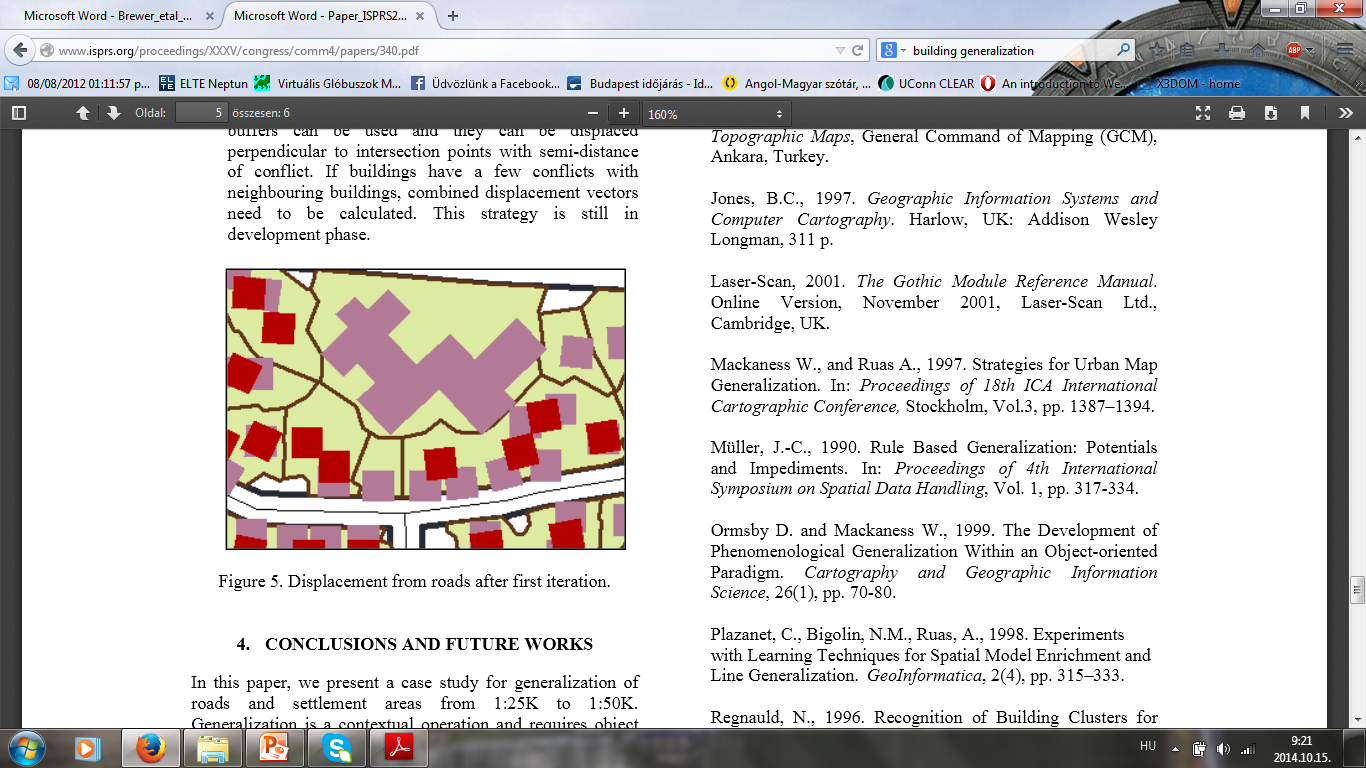 Land cover (poygons)
Polygon Polyline simplification
Topology preserving
Amalgamation

European free land cover dataset: CORINE 2000 and 2006.
Land cover
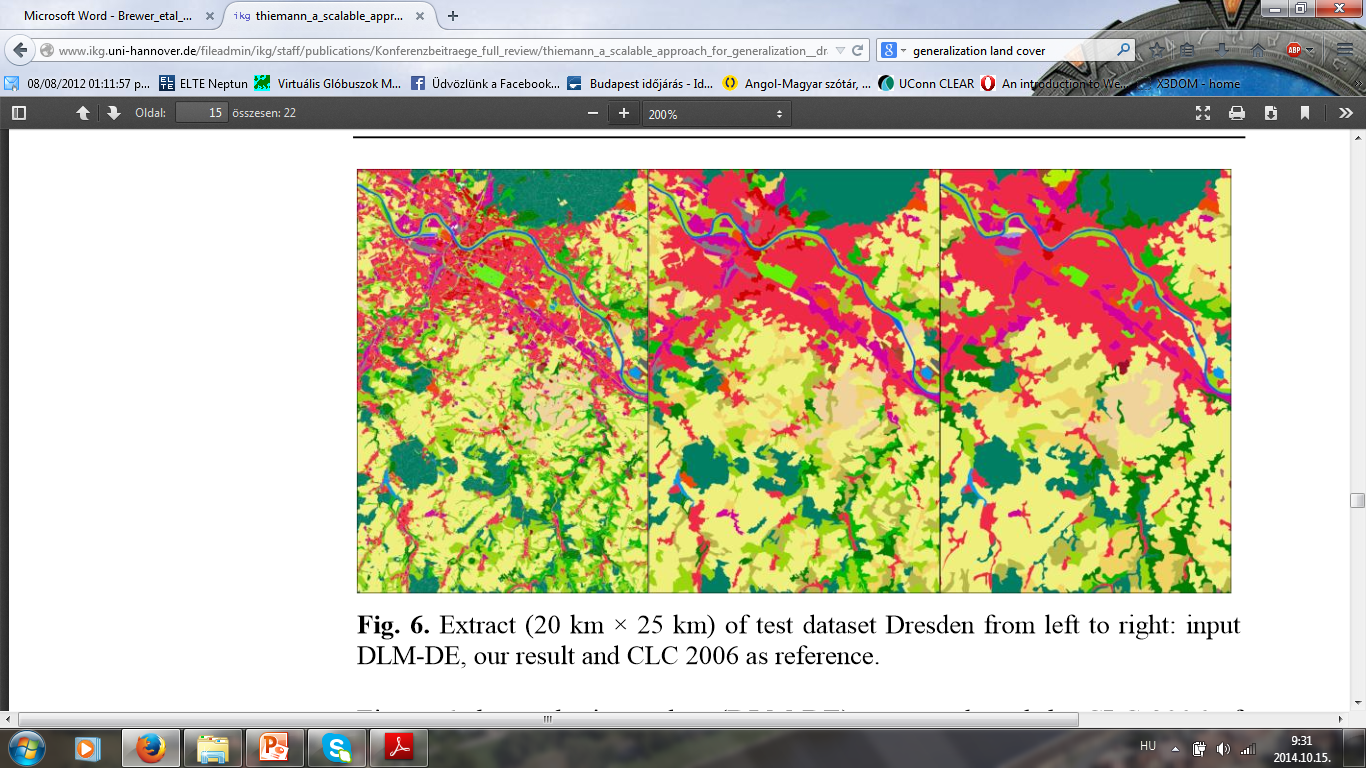 Fundamental operations of generalization  How to generalize?
Types of generalization operations for vector and raster  processig are fundamentally different.
Vector-based: XY based, more complex searching strategies.
Raster-based: proximity relationships is the basis.
Vector-based operations - Simplification
The most commonly used operator
Selecting critical/significant points
Deleting unnecessary coordinates
Keeping the geometry while eliminating the maximum number of coordinates
Classification
Examples: http://www.codeproject.com/Articles/114797/Polyline-Simplification#headingNP
Classification
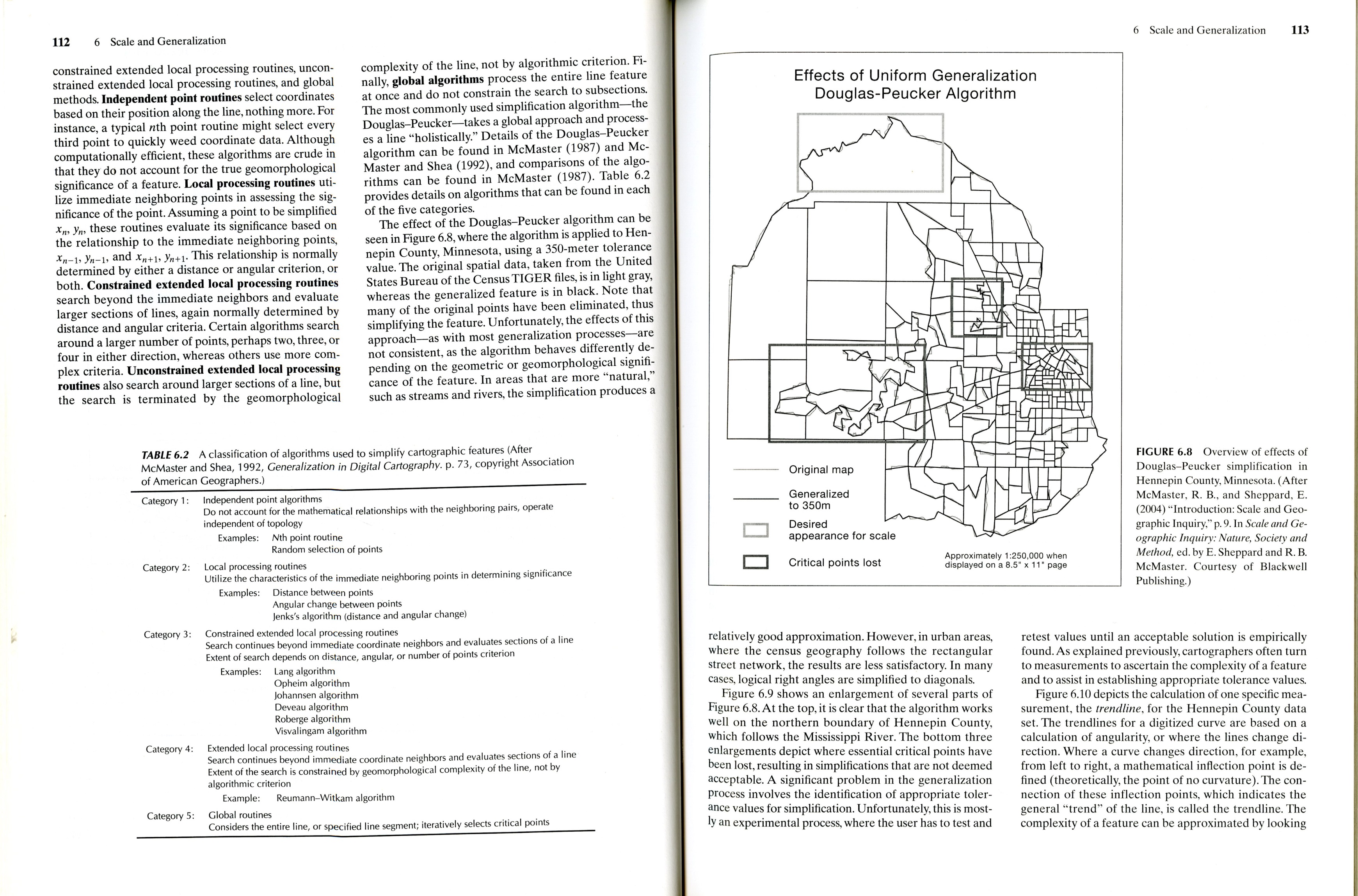 Nth point
Nth point
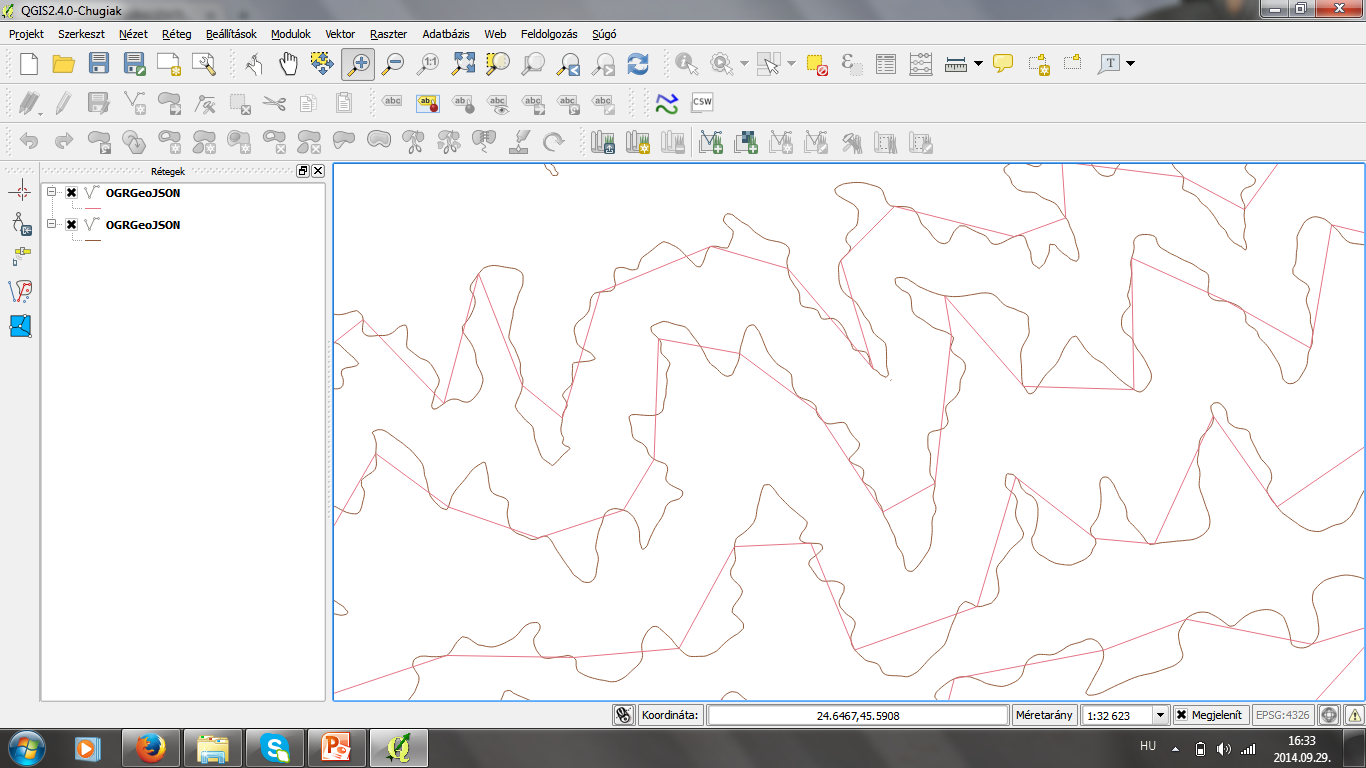 Code
def nthPoint(points,epsilon):  #points[x,y],  epsilon #Tolerance value 
    firstPoint=points[0]
    lastPoint=points[len(points)-1]
    rs=[]  #New point array
    if len(points)<4:
        return points
    else:
        rs.append(firstPoint)
        for i in range(0,len(points)-1,epsilon):
            rs.append(points[i])
        rs.append(lastPoint)
        
    return rs
Radial distance
Radial distance
The first and last points are always kept.
Select the first point as the key point.
Select the point after the key point as the test point.
If the distance between the key point and the test point is less than the tolerance eliminate the test point, and restart at step 3.
If the distance between the key point and the test point is greater than the tolerance set the new key point to the current test point and restart at step 3.
Continue this algorithm until the second from last point is the key point.
Perpendicular distance
Code
def findperpendicularDistance(p1,p2,p3): #Calculate the perpendicular distance
    if p3[0]==p1[0]:
        slope=(p3[1]-p1[1])/0.000001  #Cannot divide by 0
    else:
        slope=(p3[1]-p1[1])/(p3[0]-p1[0])
    
    intercept = p1[1] - (slope * p1[0])
    result = abs(slope * p2[0] - p2[1] + intercept) / math.sqrt((slope**2)+1)
    return result
Code 2.
def perpendicularDistance(points,epsilon):
rs=[]
key=0
firstPoint=points[0]
lastPoint=points[len(points)-1]
if len(points)<4:
 return points
else:
for i in range(1,len(points)-1):
D=findPerpendicularDistance(points[i],points[i-1,points[i+1])
If D<epsilon:
del points[i]
Jenk’s
Angular change and distances between neighboring points (in QGIS)
Jenk’s
Lang: 2 parameters (Look ahead, tolerance)
Lang
Lang
Select the first point as the key point.
Select the last point as the end point.
If there are no points between the key point and end point. 
And if the end point is not the last point. 
Make the end point the new key point.
Make the last point the new end point.
Restart step 3 using the new end point and key points.
And if the end point is the last point. 
Exit the algorithm
If there are points between the key point and the end point. 
Continue to step 5.
Lang
Create a line between the key point and the end point.
Find the point between the key point and the end point with the largest perpendicular distance from this line.
If that distance is greater than some tolerance. 
Decrement to the end point.
Restart at step 3 using the new end point.
If that distance is less than, or equal to, the tolerance. 
Eliminate all points between the key point and the end point.
Make the end point the new key point.
Make the last point the new end point.
Restart at step 3.
Reumann-Witkam
Reumann-Witkam
Algorithm
Select the first point as the key point.
If there is less than 3 points after the key point, end the algorithm.
Create a line using the key point and the point following the key point.
Select the point two points after they key point as the first test point.
If the perpendicular distance from the test point to the line is less than a tolerance. 
Increment the test point.
Repeat this step using the new test point.
If the perpendicular distance from the test point to the line is greater than a tolerance. 
Remove all points between the key point and the point before the current test point. This keeps the key point and the point with the furthest perpendicular distance within tolerance.
If there are no points between them (because the first test point was larger than the tolerance), no points are eliminated.
Increment the key point and restart from step 2.
Douglas-Peucker (in ArcGIS: Point remove)
Douglas-Peucker
Douglas-Peucker
Code
def findperpendicularDistance(p,p1,p2):
    if p1[0]==p2[0]:
        result=abs(p[0]-p1[0])
    else:
        slope=(p2[1] - p1[1]) / (p2[0] - p1[0])
        intercept = p1[1] - (slope * p1[0])
        result = abs(slope * p[0] - p[1] + intercept) / math.sqrt((slope**2)+1)
    return result
def douglasPeucker(points,epsilon):
    firstPoint=points[0]
    lastPoint=points[len(points)-1]
    if len(points)<3:
        return points
Code 2.
index=-1
    dist=0
    for i in range(1,len(points)-1):
        cDist=findperpendicularDistance(points[i],firstPoint, lastPoint)
        if cDist>dist:
            dist=cDist
            index=i
    if dist>epsilon:
        l1=points[0:index+1]
        l2=points[index:]
        r1=douglasPeucker(l1,epsilon)
        r2=douglasPeucker(l2,epsilon)
        rs=r1[0:len(r1)-1]+r2
    else:
        return [firstPoint,lastPoint]
    return rs
Using Douglas-Peucker algorithm without smoothing for contour lines
Douglas-Peucker + Smoothing with Bezier curves
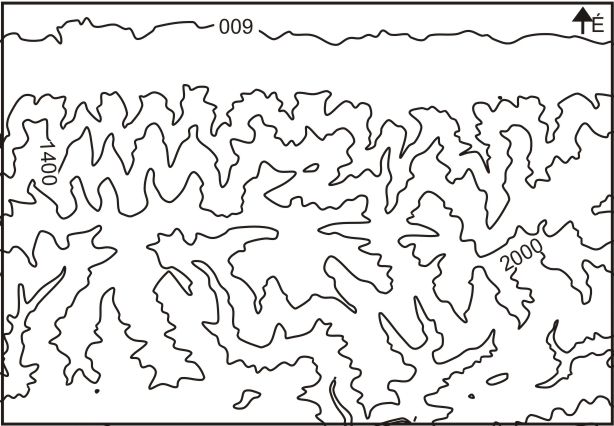 Visvalingam-Whyatt
Based on small triangles
https://hydra.hull.ac.uk/assets/hull:8338/content
http://bost.ocks.org/mike/simplify/
Excluding The first and last points, calculate the effective area of each point.
Remove the point with the least effective area and place it into a stack.
Repeat steps 1 and 2 until all except the first and last points have been placed into the stack.
Starting at the top of the stack (the point with the most effective area) remove points and place them back into their proper position in the original point list
Repeat step 4 until the list is of the desired size.
Wang in ArcGIS (Bend simplify)
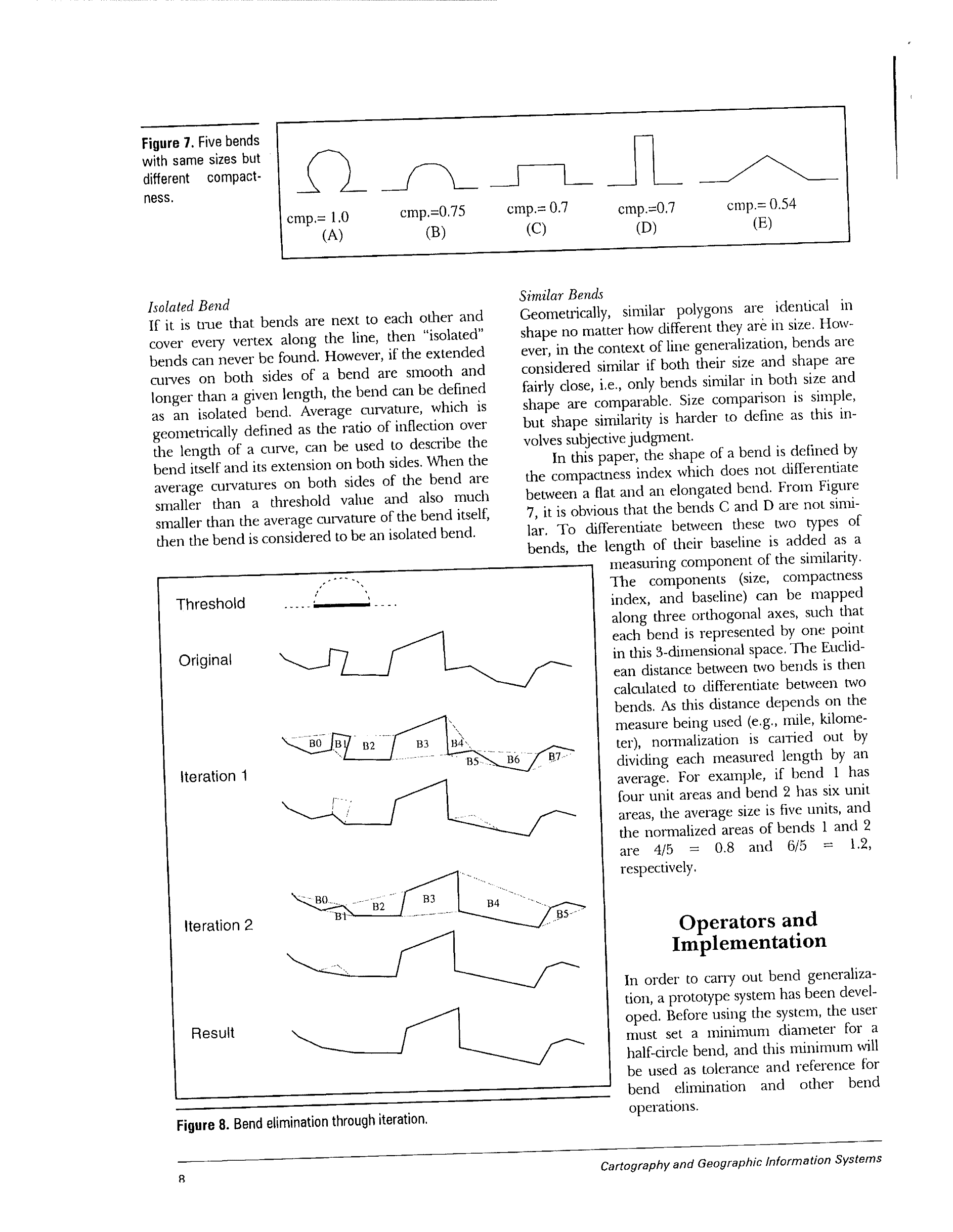 http://www.tandfonline.com/doi/pdf/10.1559/152304098782441750
JavaScript implementation
https://gist.github.com/adammiller/826148
DP algorithm implementation in JavaScript
Douglas-Peucker algorithm in software
Quantum GIS +  Generalizer module
http://www.qgis.com
ArcGIS Cartography Toolbox
PostGIS, SpatiaLite->GEOS Library (DP)
GRASS V. Generalize
Python GDAL (OGR) module
FME desktop:
ArcGIS 10.1 Cartography Toolbox
http://resources.arcgis.com/en/help/main/10.1/index.html#//00700000002r000000
[Speaker Notes: http://web.cs.sunyit.edu/~poissad/projects/Curve/about_algorithms/lang.php]
SRTM
Polyline/polygon simplification in practice: Example: Contour lines
Take an Digital Elevation Model (DEM)(SRTM: http://srtm.csi.cgiar.org/)
Generate contours from DEM
Example: The generated contour lines from SRTM
(90 m spatial resolution) are suitable to make map with contour lines at scale 1:150k-200k.
If we make a map at scale 1:1m, we have to generalize them. Using Douglas-Peucker simplification method the lines will be broken. These broken line were replaced by Berzier curves.
Finally, hypsometry was added to the map.
SRTM
SRTM
SRTM
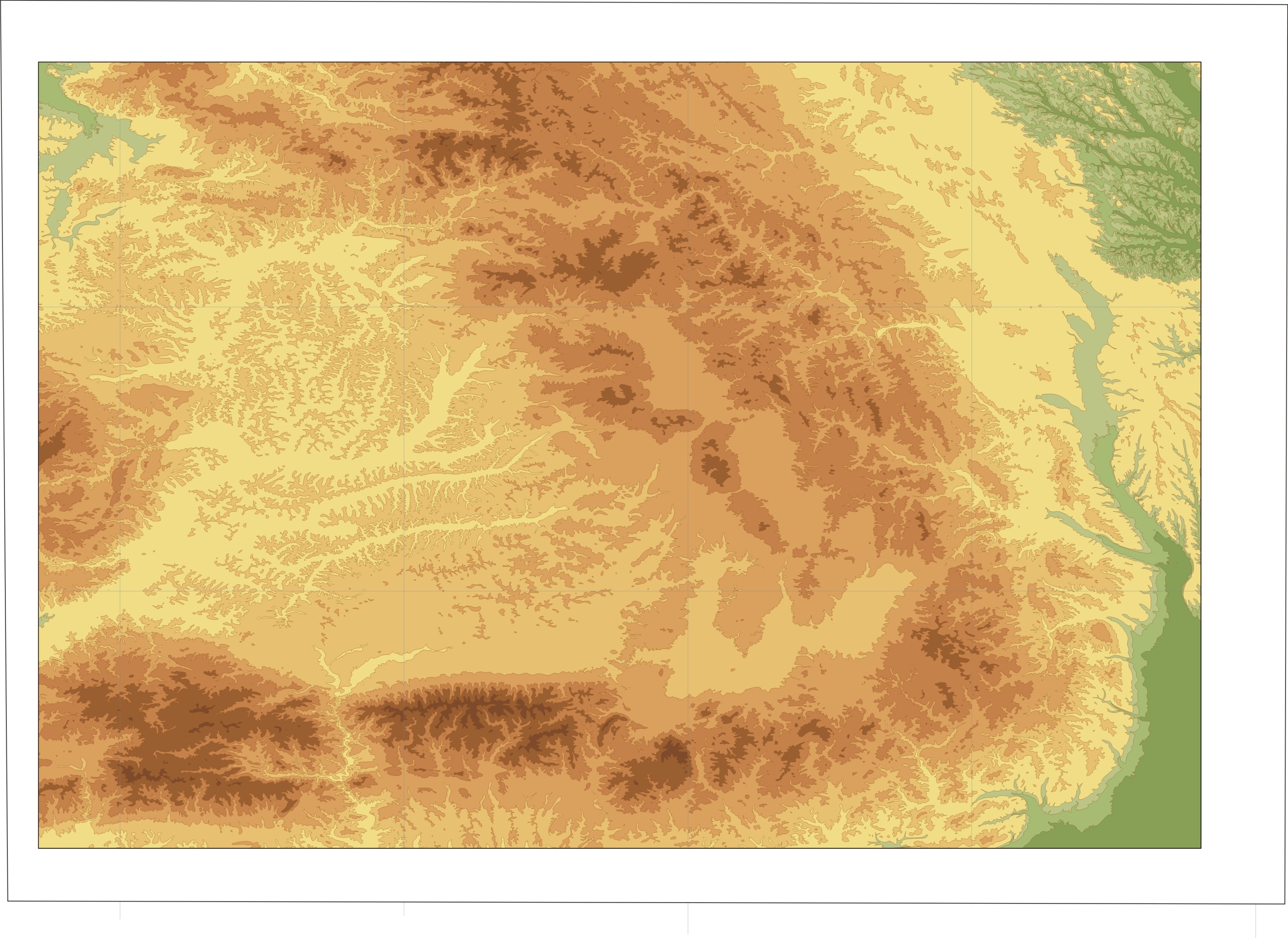 Polygon simplification
The algorithms are same, but we have to preserve the critical points
Simple border line
>1 : 2 000 000
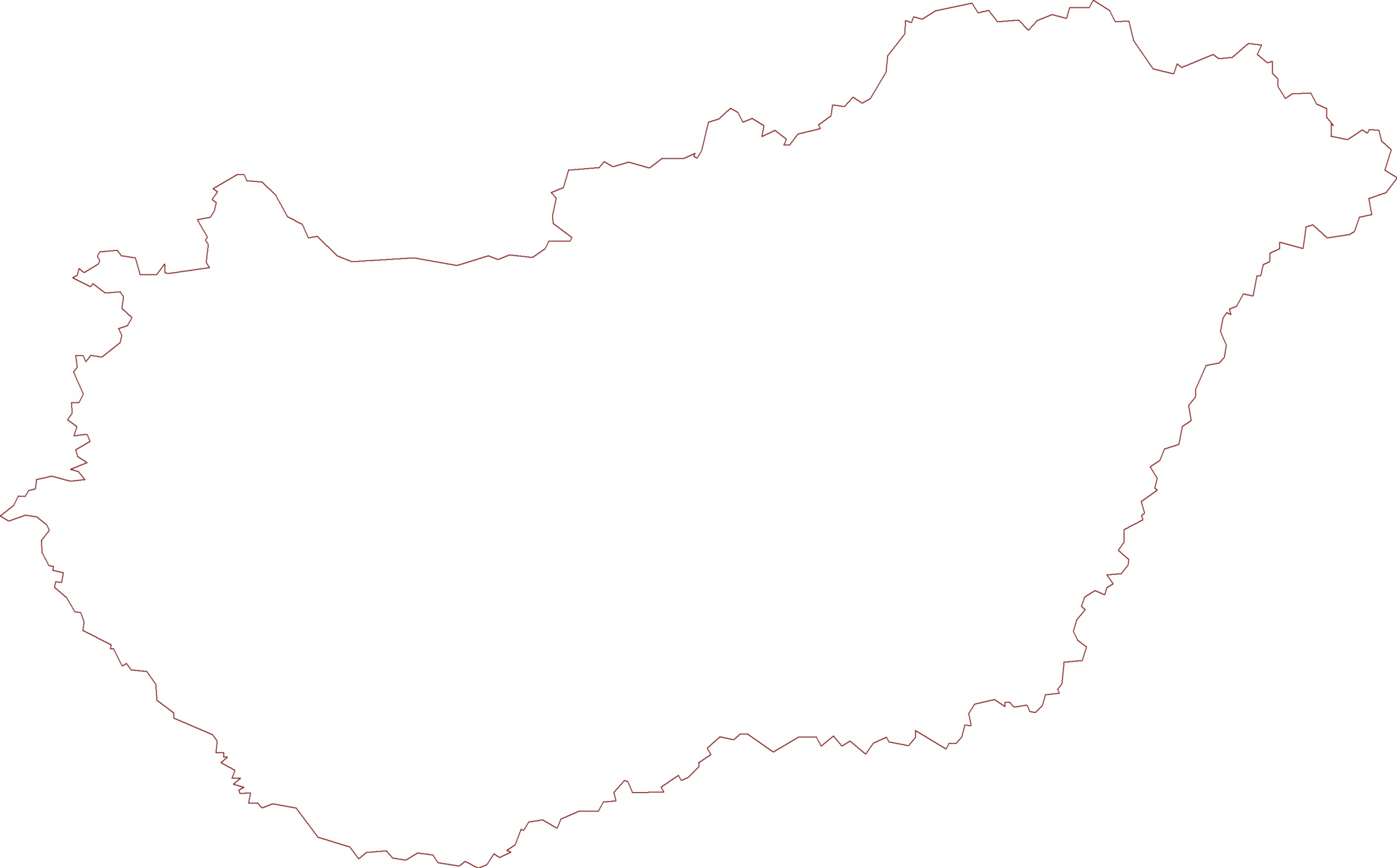 County border
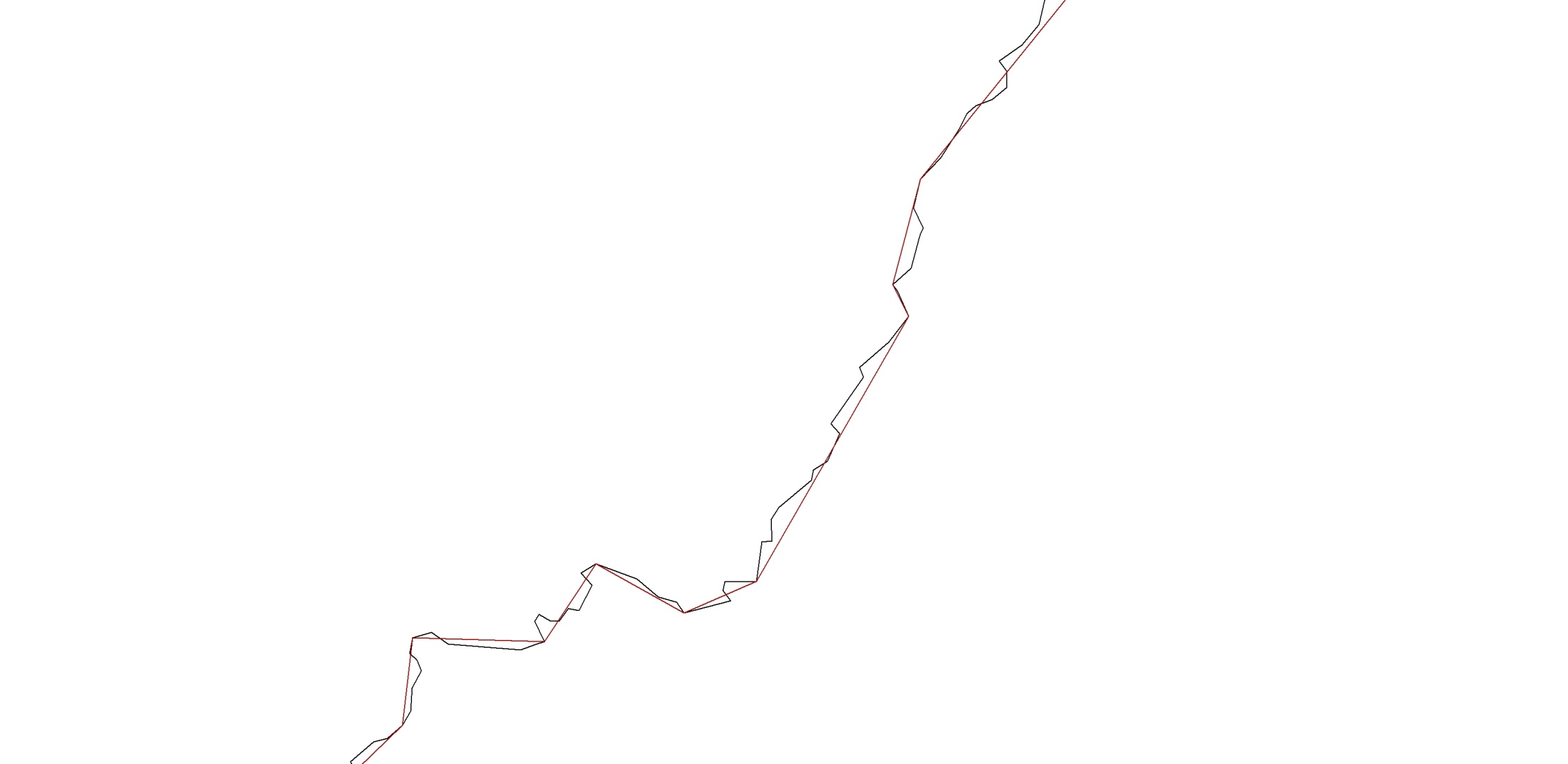 [Speaker Notes: Oka: más a kezdőpont, kiküszöbölés: azonos szakaszok vizsgálata az eredeti állományban, leprogramozható]
Original state
http://www.jasondavies.com/maps/simplify/
Line simplification…
Preserve topology, selecting the critical points